Business Tourism: Its IMPORTANCE to LGU’s Revenue Generation
ATTY. SEDFREY L. CABALUNA
Chief Tourism Operations Officer
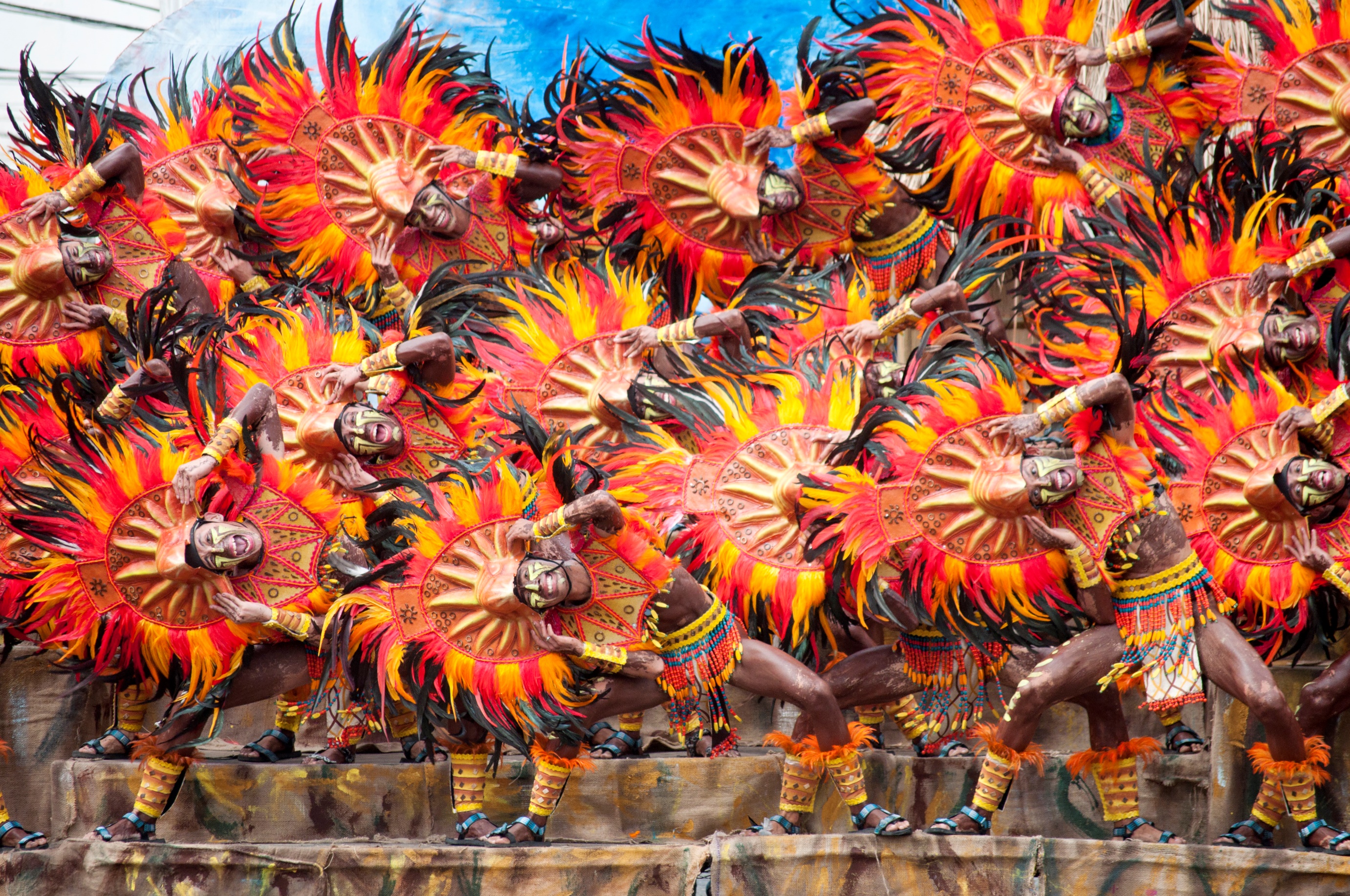 NATIONAL TOURISM DEVELOPMENT PLAN2016-2022
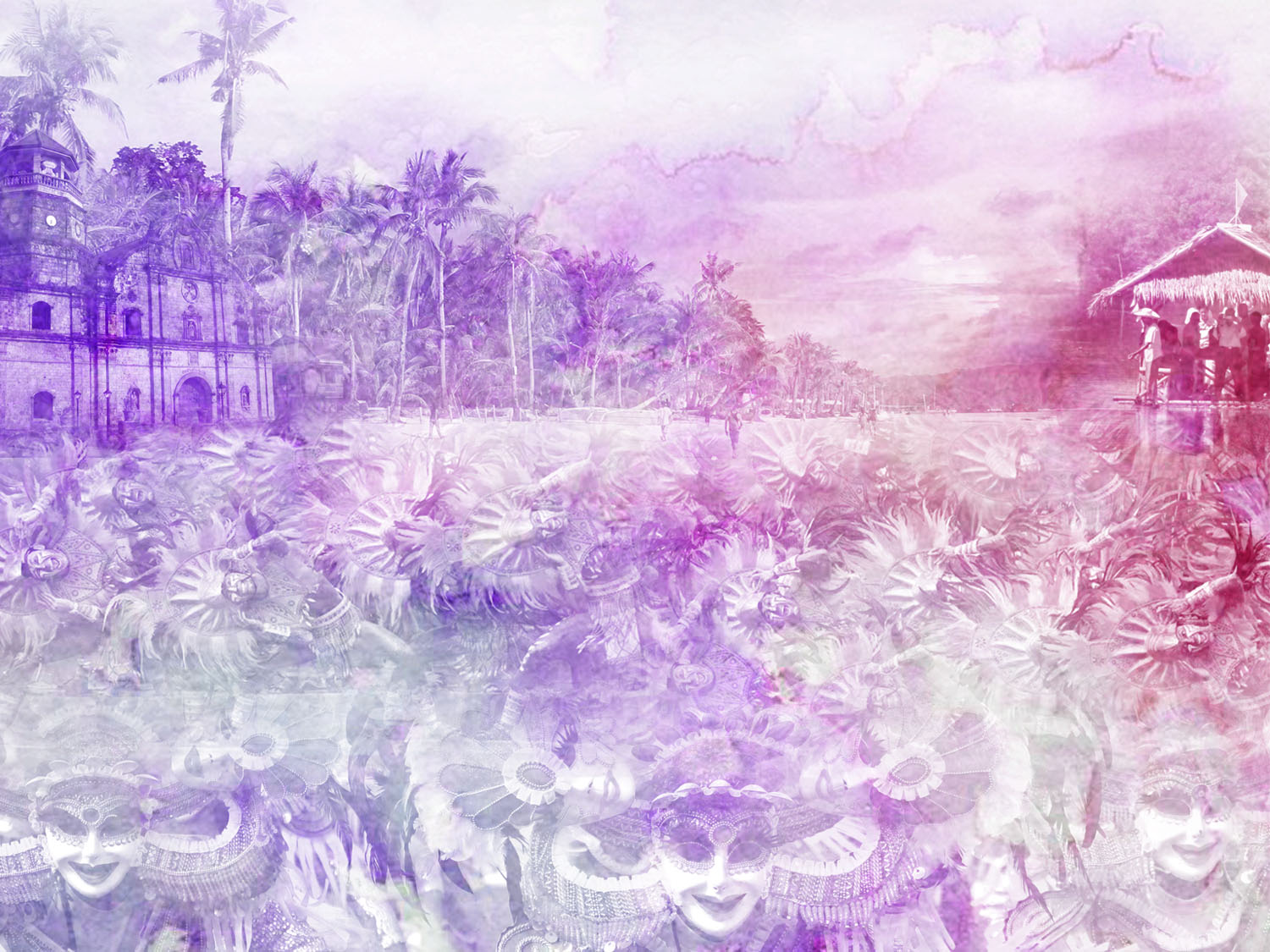 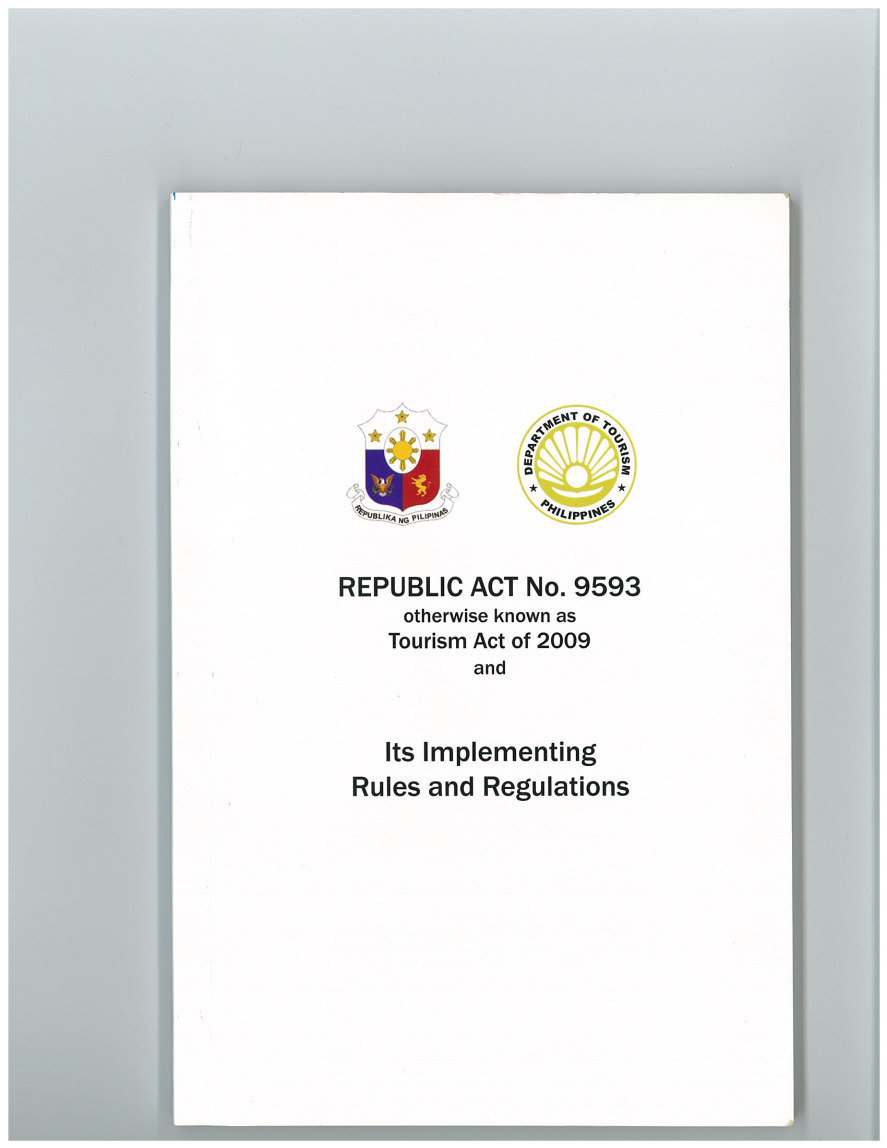 RATIONALE
RA 9593(Section 36)
provides for the formulation of aNational Tourism Development Plan

Section 36. National Tourism Development Planning. - The Department, in coordination with its attached agencies, LGUs and the private sector, shall continuously update the existing national tourism development plan in view of evolving needs and capabilities of LGUs and the domestic and global tourism market.
[Speaker Notes: Section 36 of the Tourism Act of 2009 provides for the formulation of the National Tourism Plan to address the evolving needs of the industry. 

Last February 23, 2017, the Tourism Coordinating Council (TCC), a 25-agency body established by Republic Act 9593 to coordinate national tourism development efforts, has approved the National Tourism Development Plan 2016-2022. Likewise, the Plan was presented and approved during the 14th Cabinet Meeting on 3 April 2017.]
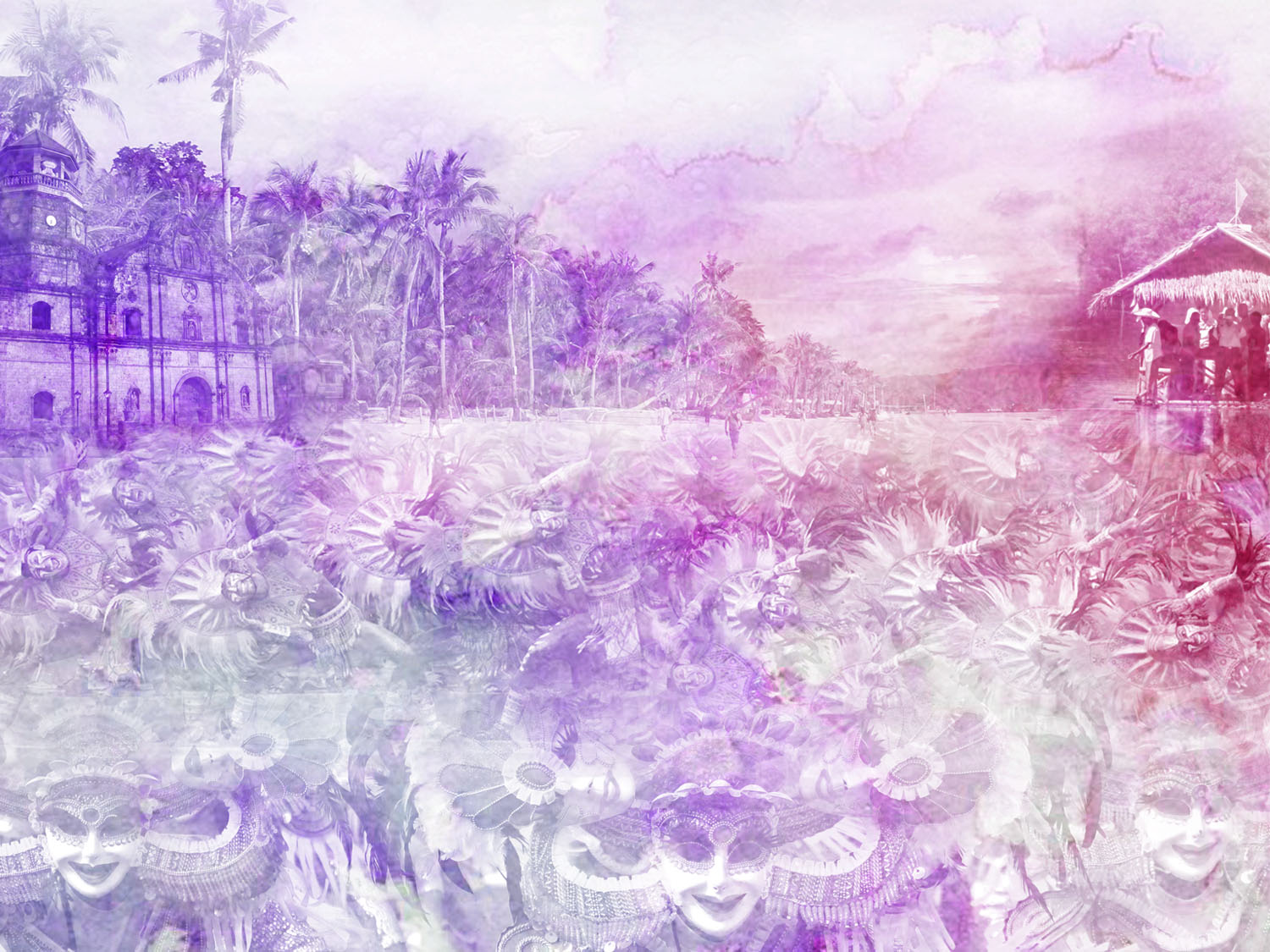 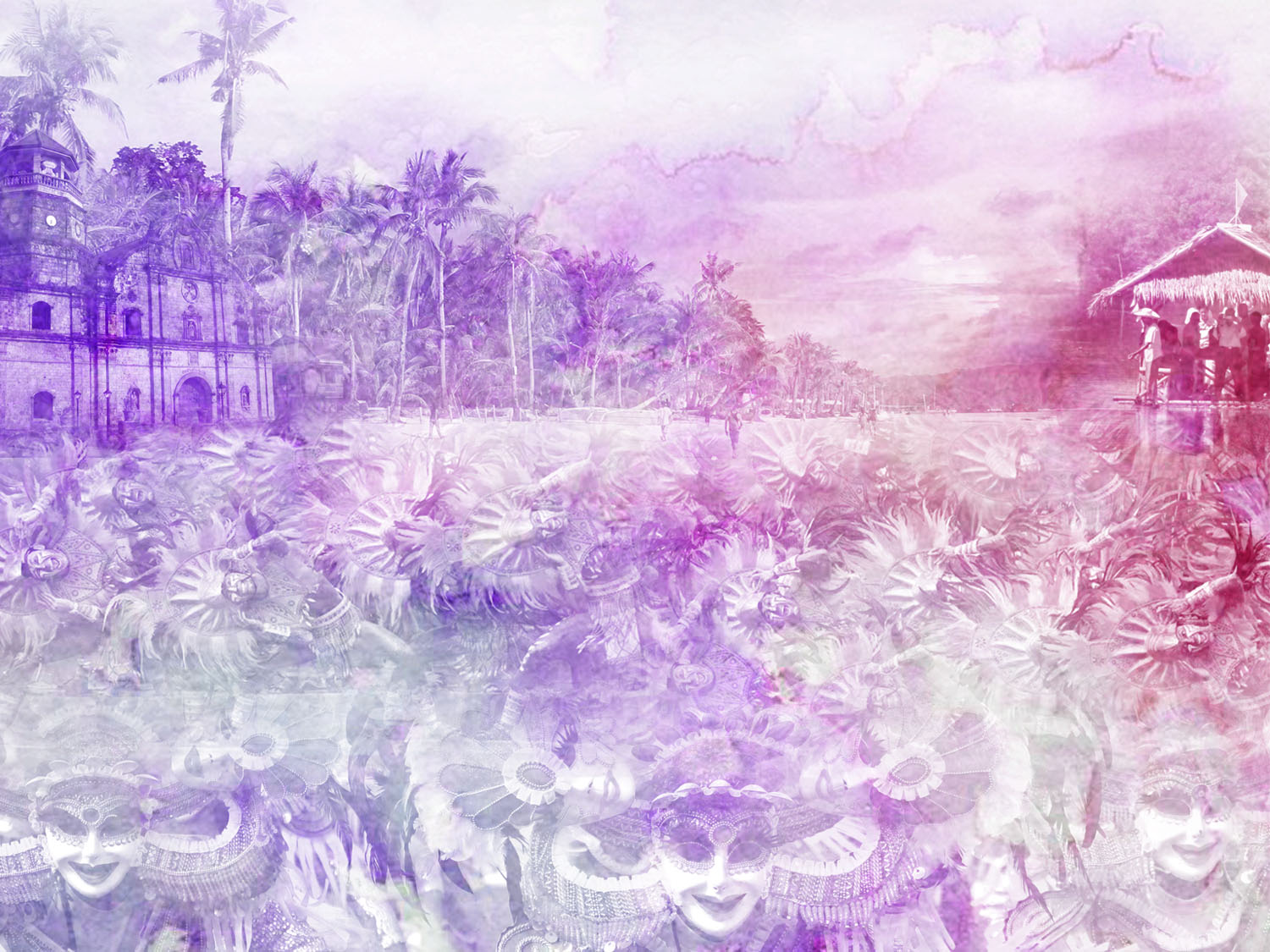 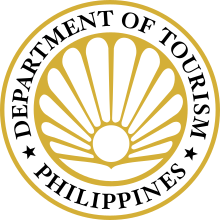 VISION
Position the Philippines as a premier tourist destination in Asia
MISSION
Formulate tourism plans and programs to promote, develop and regulate the country’s tourism industry as a major socio-economic activity that generates foreign currency and local employment, and to spread the benefits of tourism to a wider segment of the population with the support, assistance, and cooperation of both the private and public sectors.
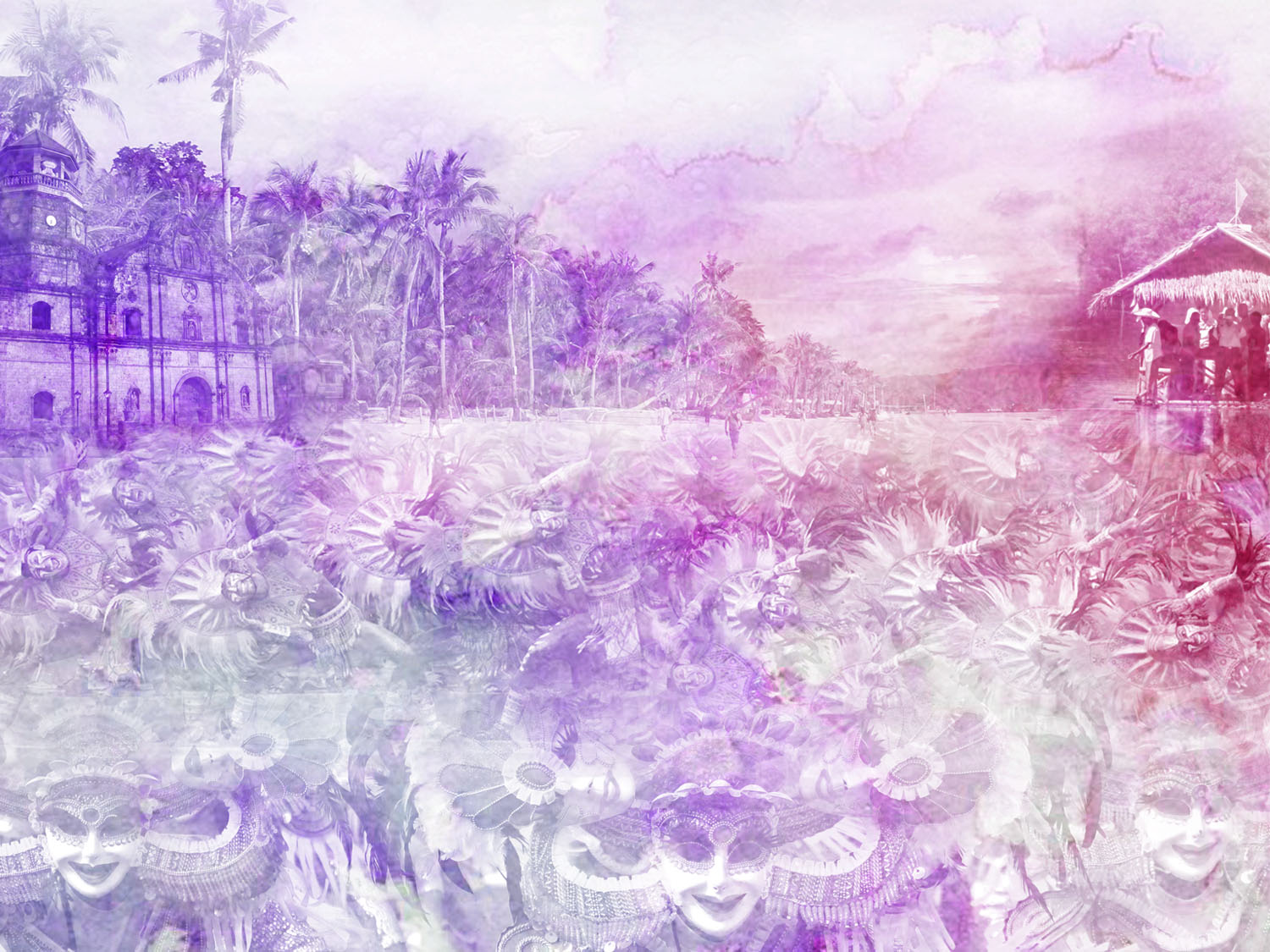 TOURISM VISION
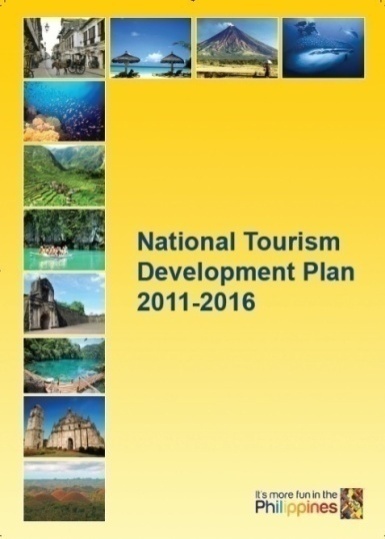 Develop a globally competitive, environmentally sustainable and socially responsible tourism industry that promotes inclusive growth through employment generation and equitable distribution of income thereby contributing to building a  foundation for a high-trust society.
2016 – 2022
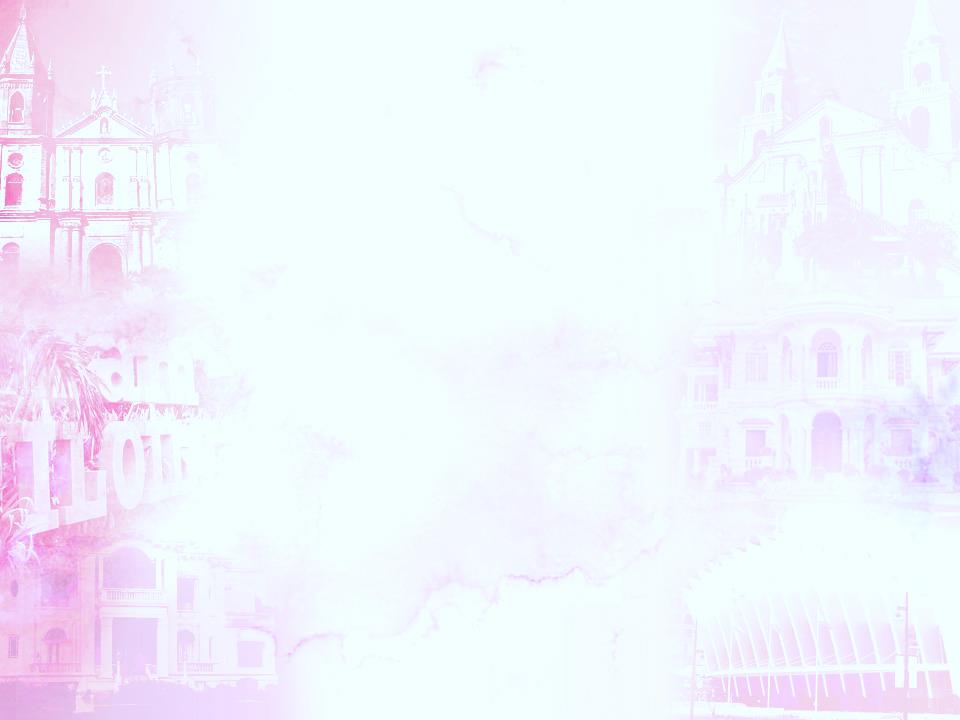 THRUSTS
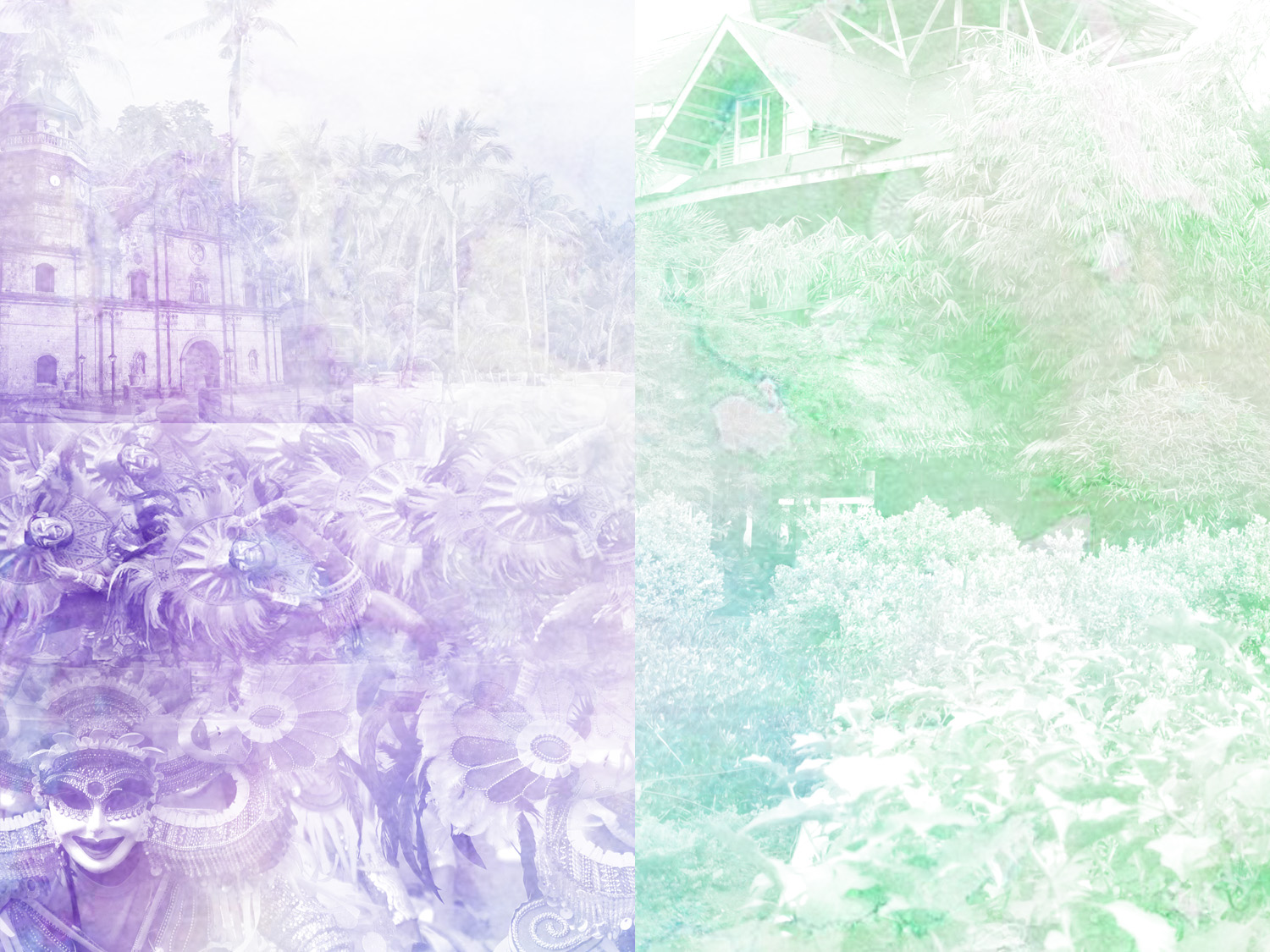 NTDP GUIDING PRINCIPLES
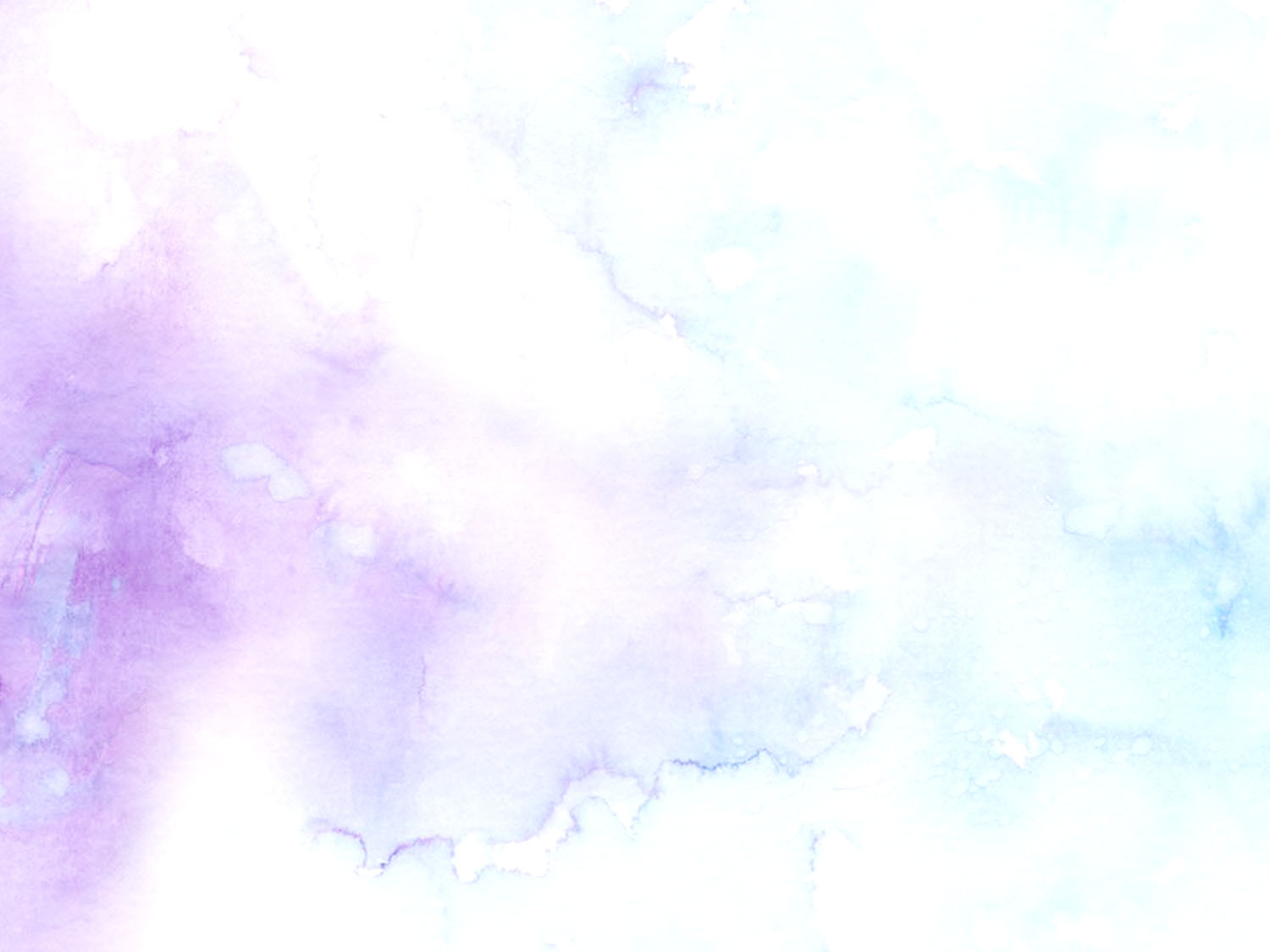 CLUSTER APPROACH
Defined a logical and spatial framework by:
Linked to one or more gateways
Interdependence between TDAs
Range of destination offerings
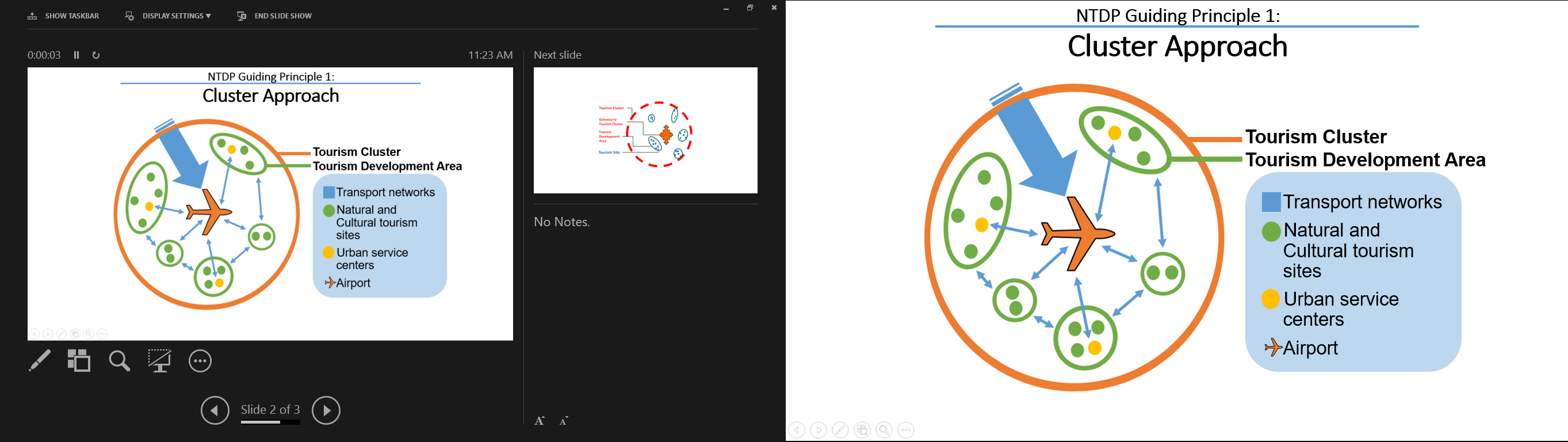 [Speaker Notes: Two approaches were utilized as guiding principles in the formulation of the Plan.

We continue to adopt the cluster approach where we talk about developing specific areas. Together with complementing access would be the (for the most part of the Philippines):
-attendant natural and cultural attractions that we have within a certain area, 
-transportation networks; and essentially, 
-the urban capitals and service centers.

These Tourism Development Areas are interdependent with each other, offering a wide range of destination products, and shall be linked by one or more gateways (e.g. airports or seaports).]
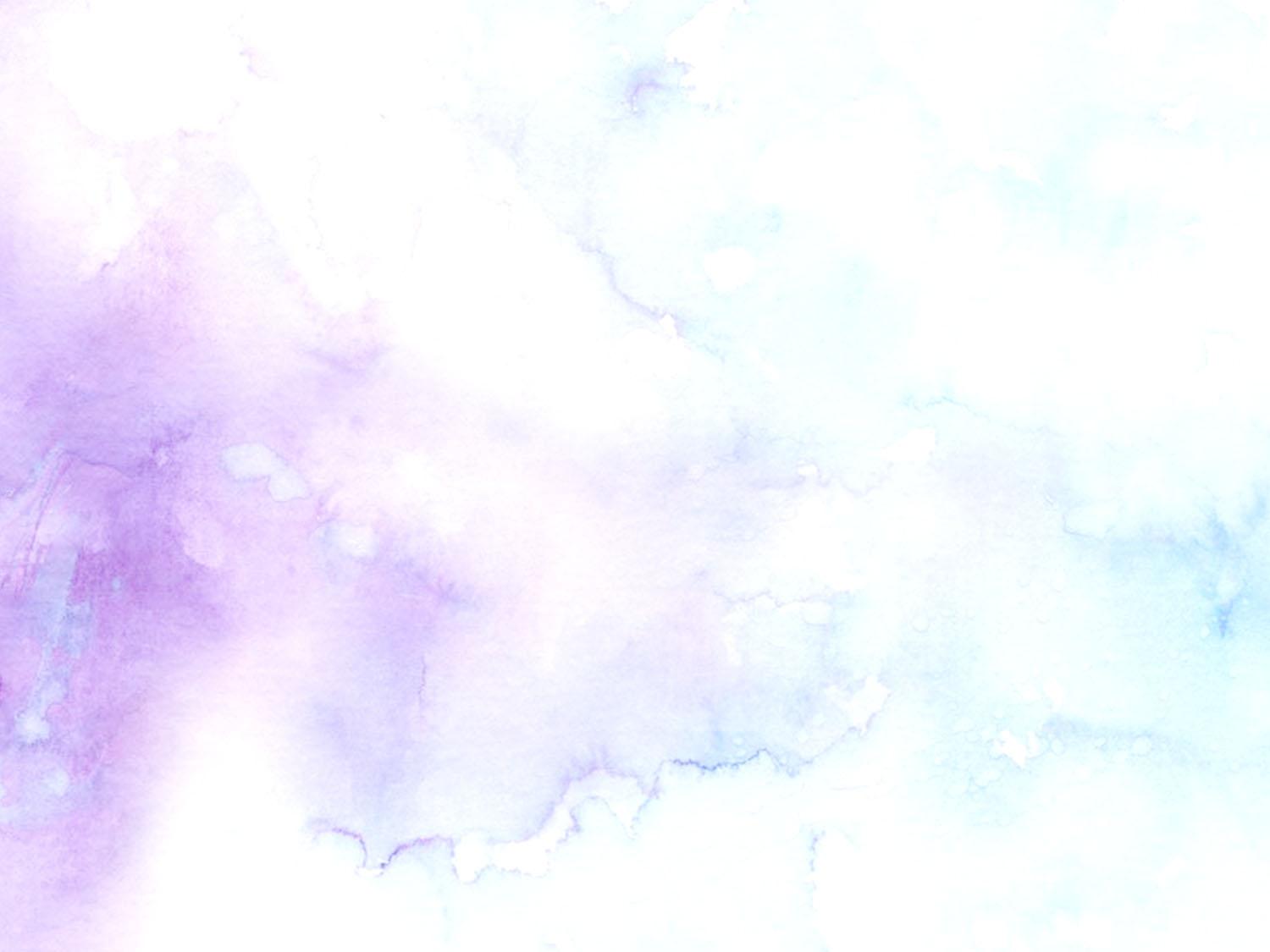 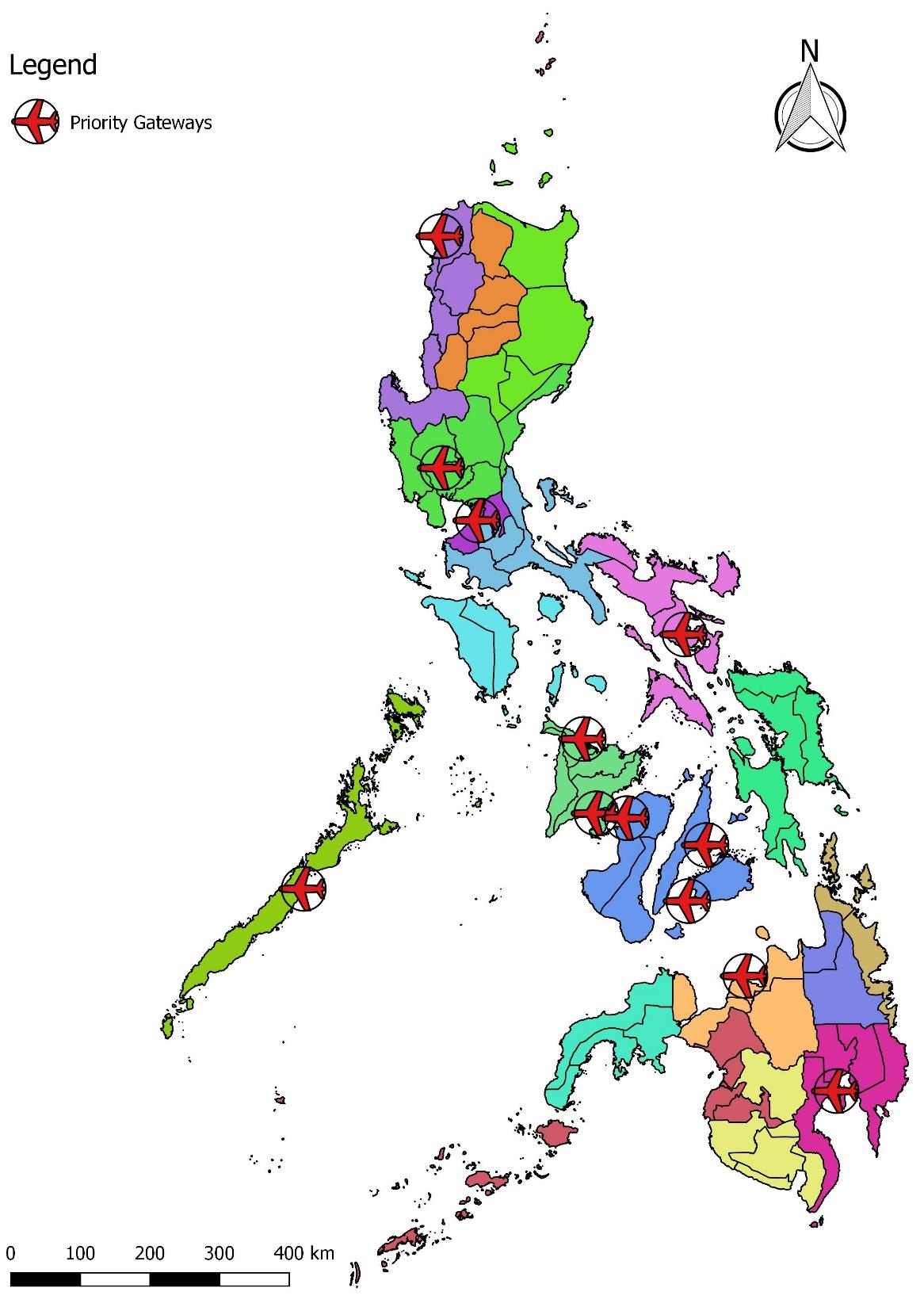 Laoag
NTDP 2016-2022TOURISM CLUSTERS ANDDESTINATION AREAS
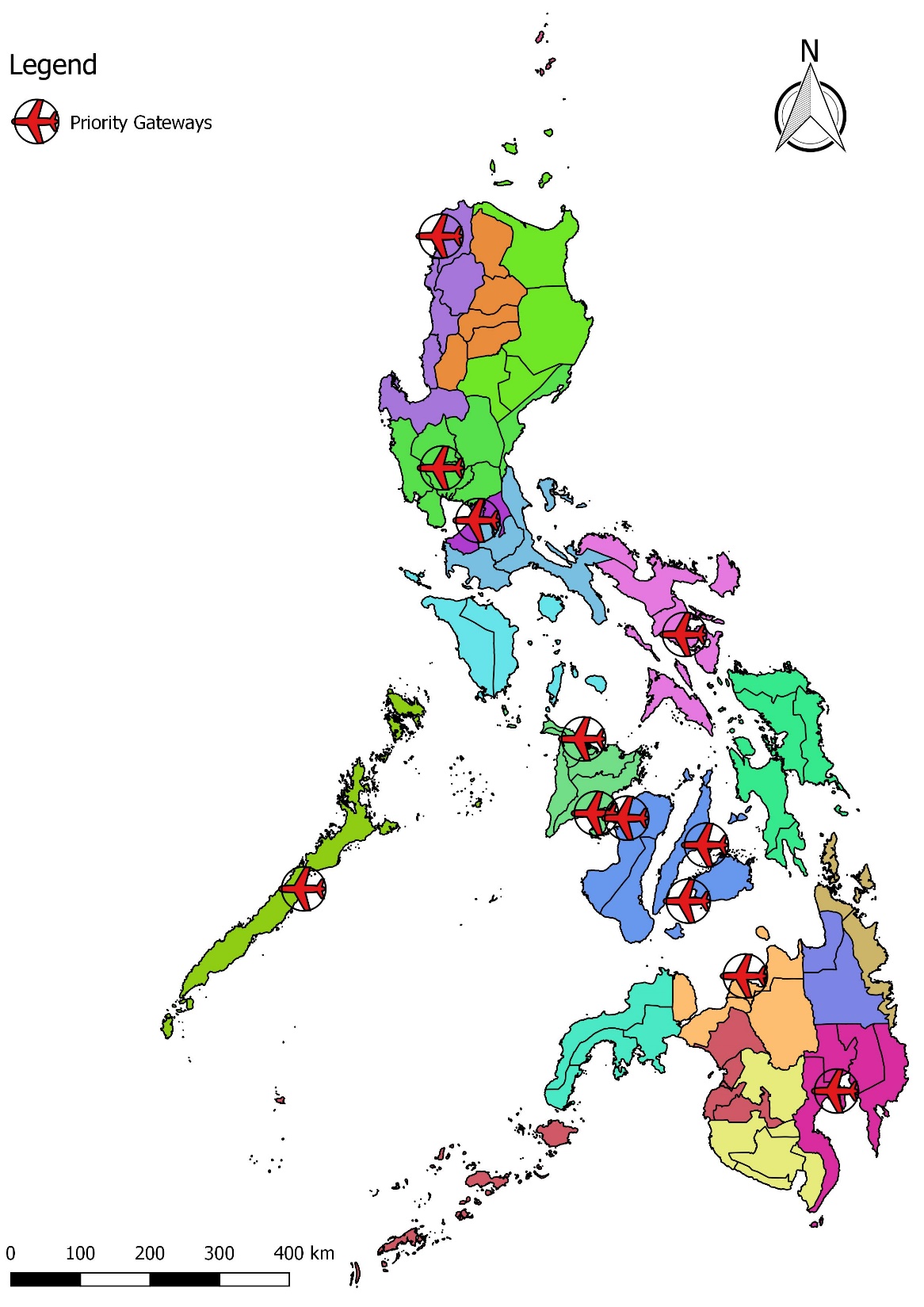 Clark
NAIA
Bicol
20 TOURISM CLUSTERS
7 Northern Philippines
6 Central Philippines
7 Southern Philippines

of which 9 are Gateway Clusters
 (with international airports)

49 TOURISM DEVELOPMENT AREAS
Kalibo
Iloilo
Cebu
Bacolod
Puerto Princesa
Bohol
Laguindingan
Davao
[Speaker Notes: With the physical framework that we have been working on, 20 Tourism Clusters composed of 49 specific Tourism Development Areas have been identified in the Plan.

-7 in Northern Philippines ranging from CAR to CALABARZON
-6 in Central Philippines comprised of MIMAROPA to Eastern Visayas; and
-7 in Southern Philippines. Zamboanga Pensinsula to ARMM

9 of these 20 are gateway clusters, which have international airports]
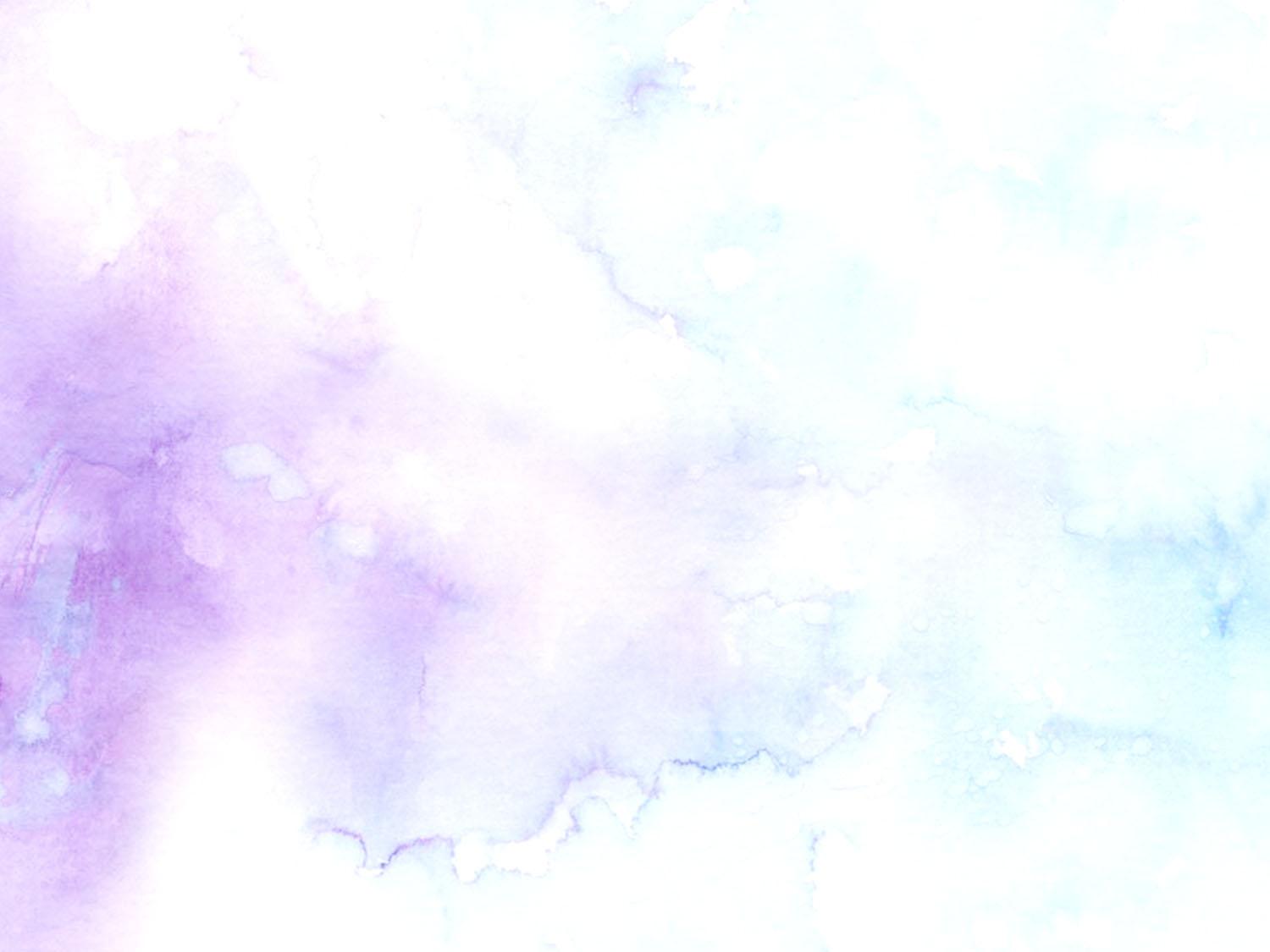 CENTRAL PHILIPPINES CLUSTERS AND AREASUnder the National Tourism Development Plan 2016-2022
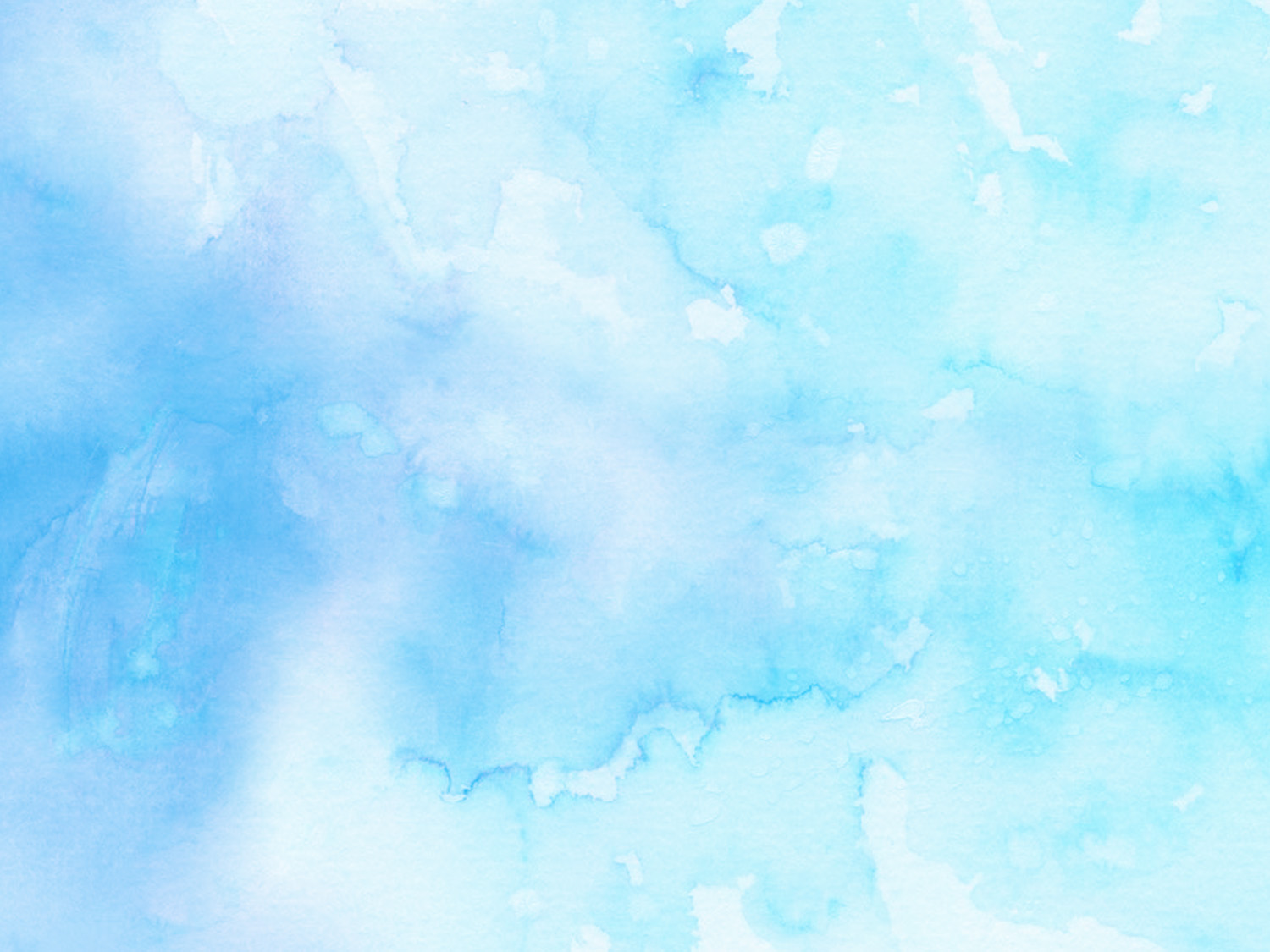 CONVERGENCE APPROACH
Defined a logical and spatial framework by:
Create partnerships
Ensure participatory governance
Strengthen stakeholders capacity
LGUs, DILG  (PNP, ROs),
TESDA, DOT, Private Sector
Safety & Security, Cleanliness, Training,
Legislation, Culture of Tourism
LGUs, DTI (BOI & ROs), 
DENR, DA, DOH, TIEZA
DSWD, DOTr (LTFRB, 
Marina), DOT (TPB, ROs), 
Private Sector, Cultural Agencies
Accommodation, Attractions,
Standards, Promotions
Airports, Roads, Seaports,
Travel Facilitation
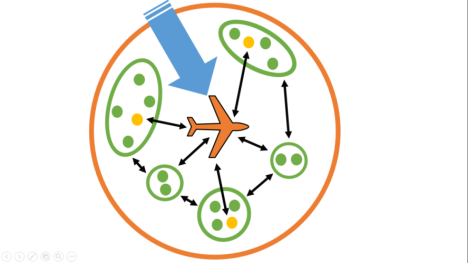 DOTr, CAAP, CAB, NEDA, DPWH, DFA, DOJ, DOF,
DBM, DOT, LGUs, Private Sector
LGUs, Congress, Local Stakeholders, DOT (ROs) Other NGAs
[Speaker Notes: To successfully implement the identified development programs of the NTDP, the principles of convergence is being sought to promote strong institutional partnership thru shared responsibilities with National, Local agencies and stakeholders.]
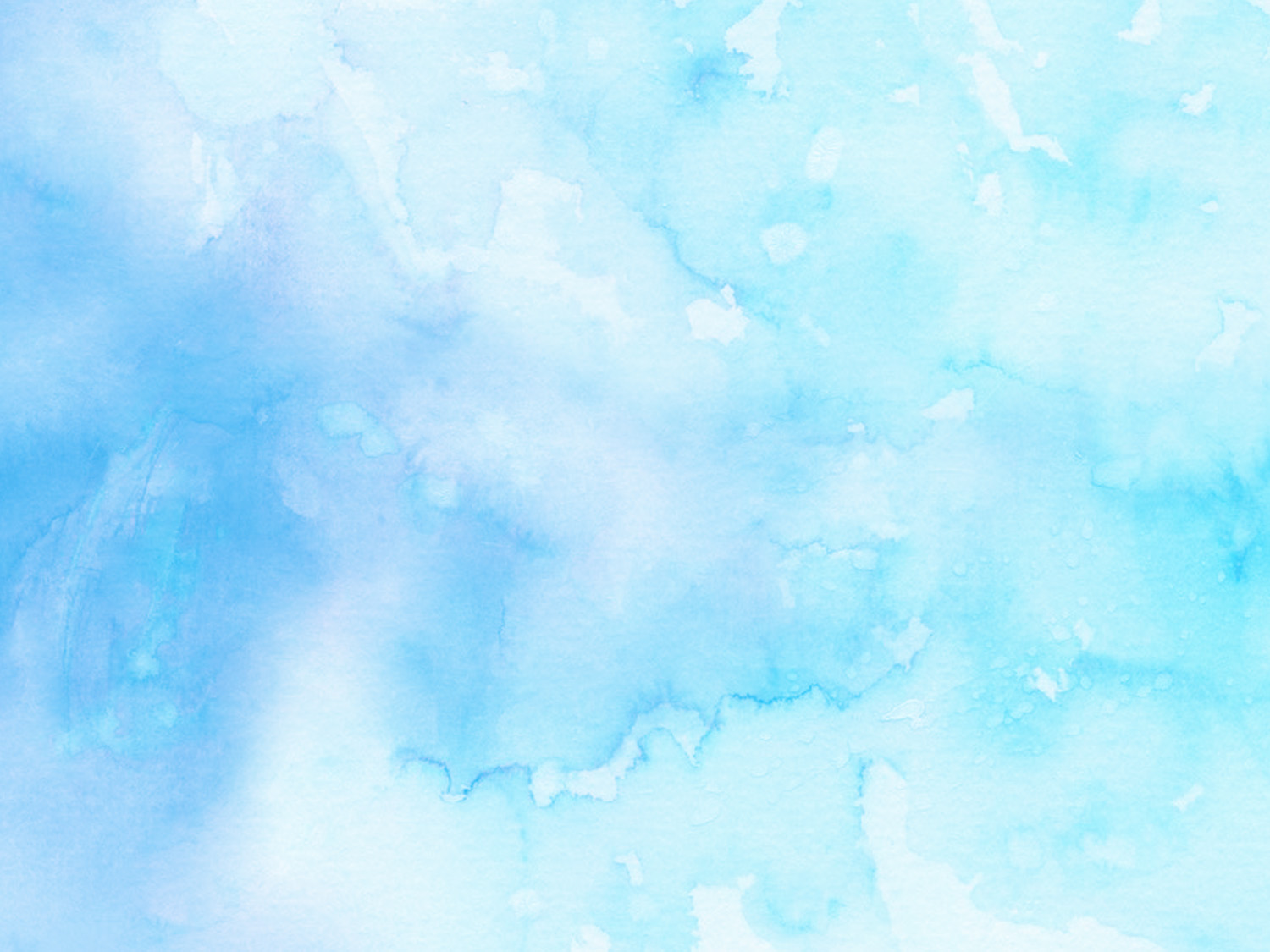 CONVERGENCE APPROACH
AIRPORTS, ROADS, SEAPORTS, TRAVEL FACILITATION
TOURISM CLUSTERS
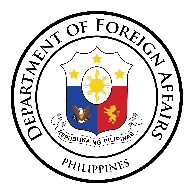 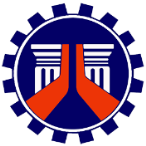 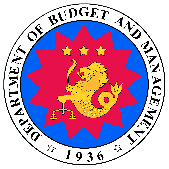 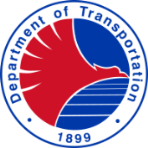 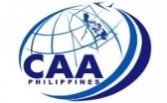 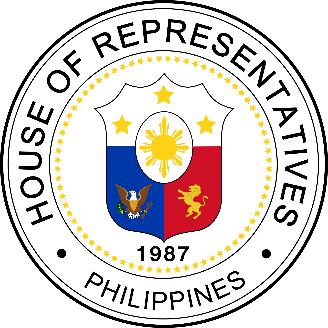 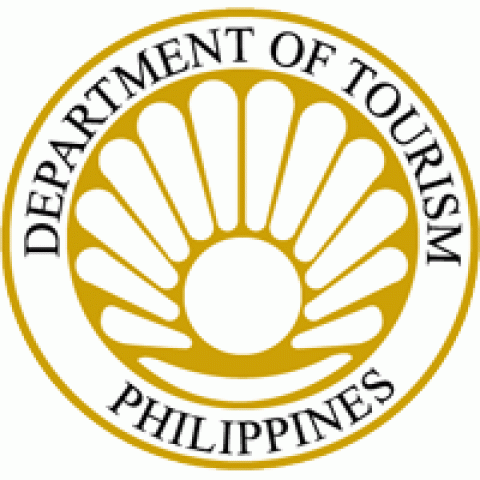 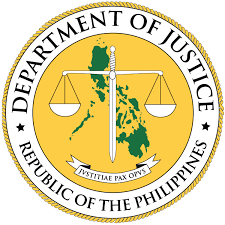 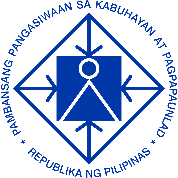 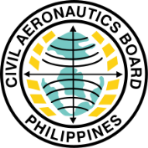 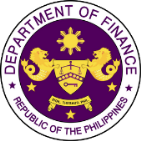 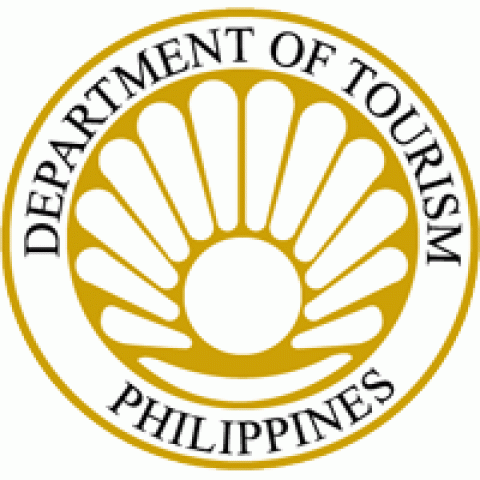 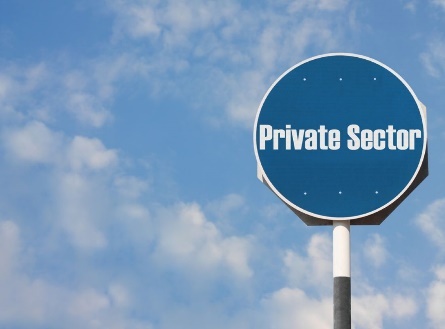 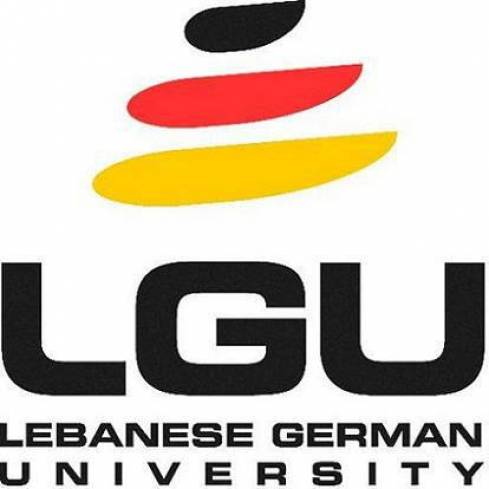 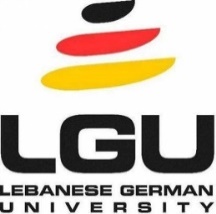 ACCOMMODATION, ATTRACTIONS, STANDARDS, PROMOTIONS
SAFETY AND SECURITY, CLEANLINESS, TRAINING, LEGISLATION, CULTURE OF TOURISM
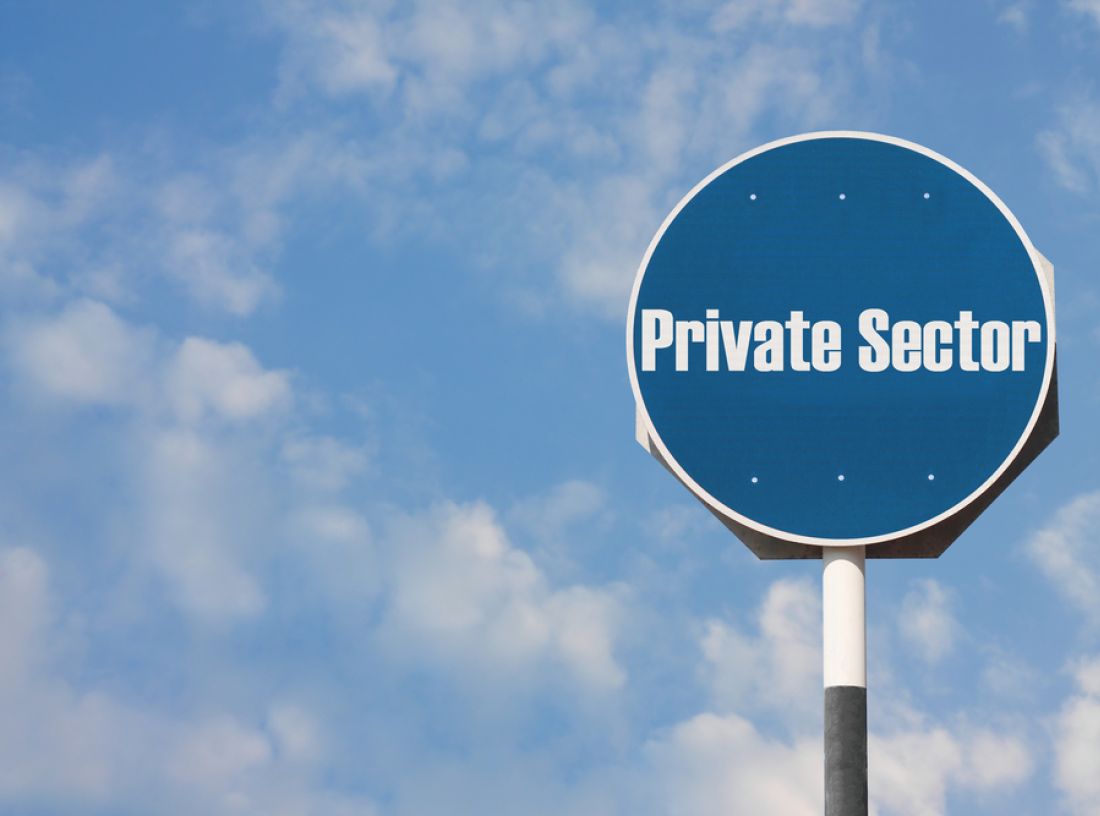 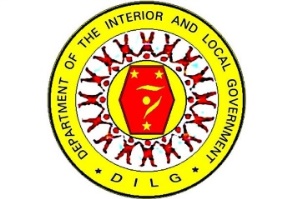 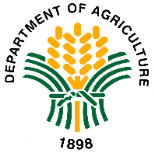 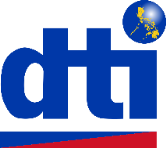 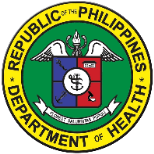 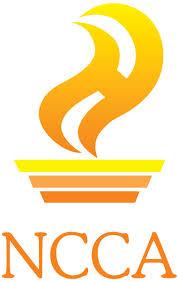 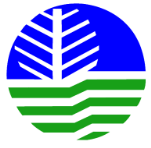 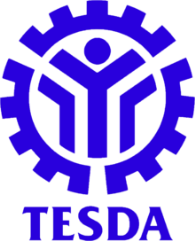 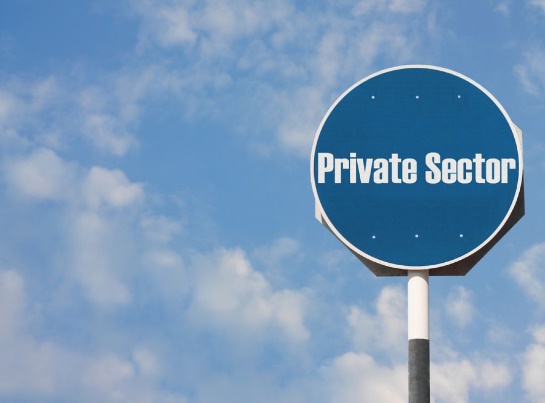 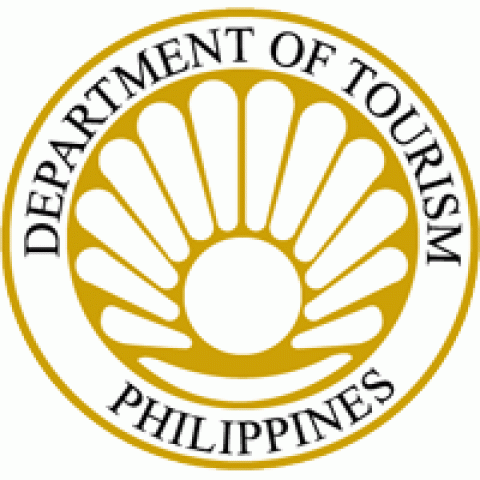 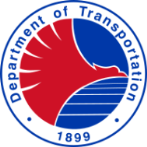 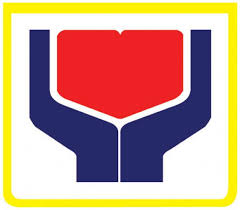 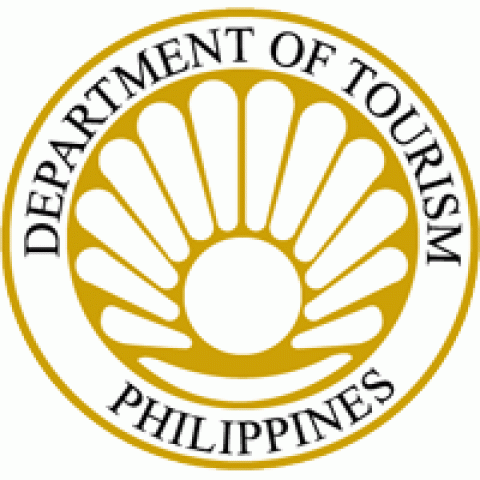 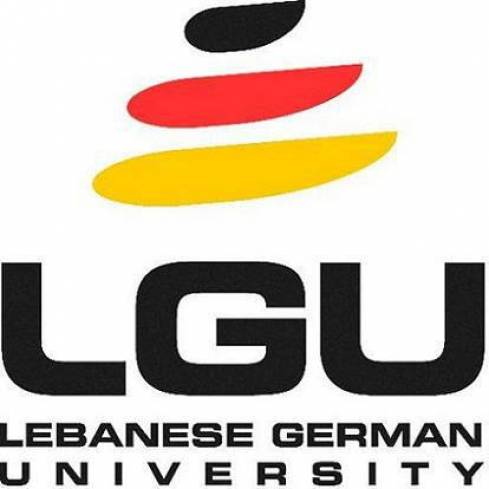 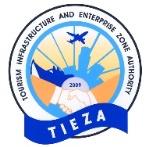 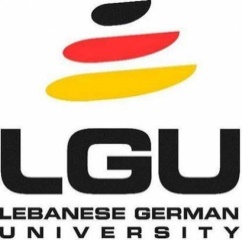 [Speaker Notes: That is saying that we have to work: 
-National and local, government and private, civic and business enterprises… (click)

-With special attention given by the national agencies and LGUs to airports, roads and seaports; 

-The private sector being a major player in terms of Accommodation facilities, attractions, implementing standards and marketing; and

-Back to the LGUs once more in terms of improving safety, cleanliness, sanitation, training and infusing a culture of tourism.]
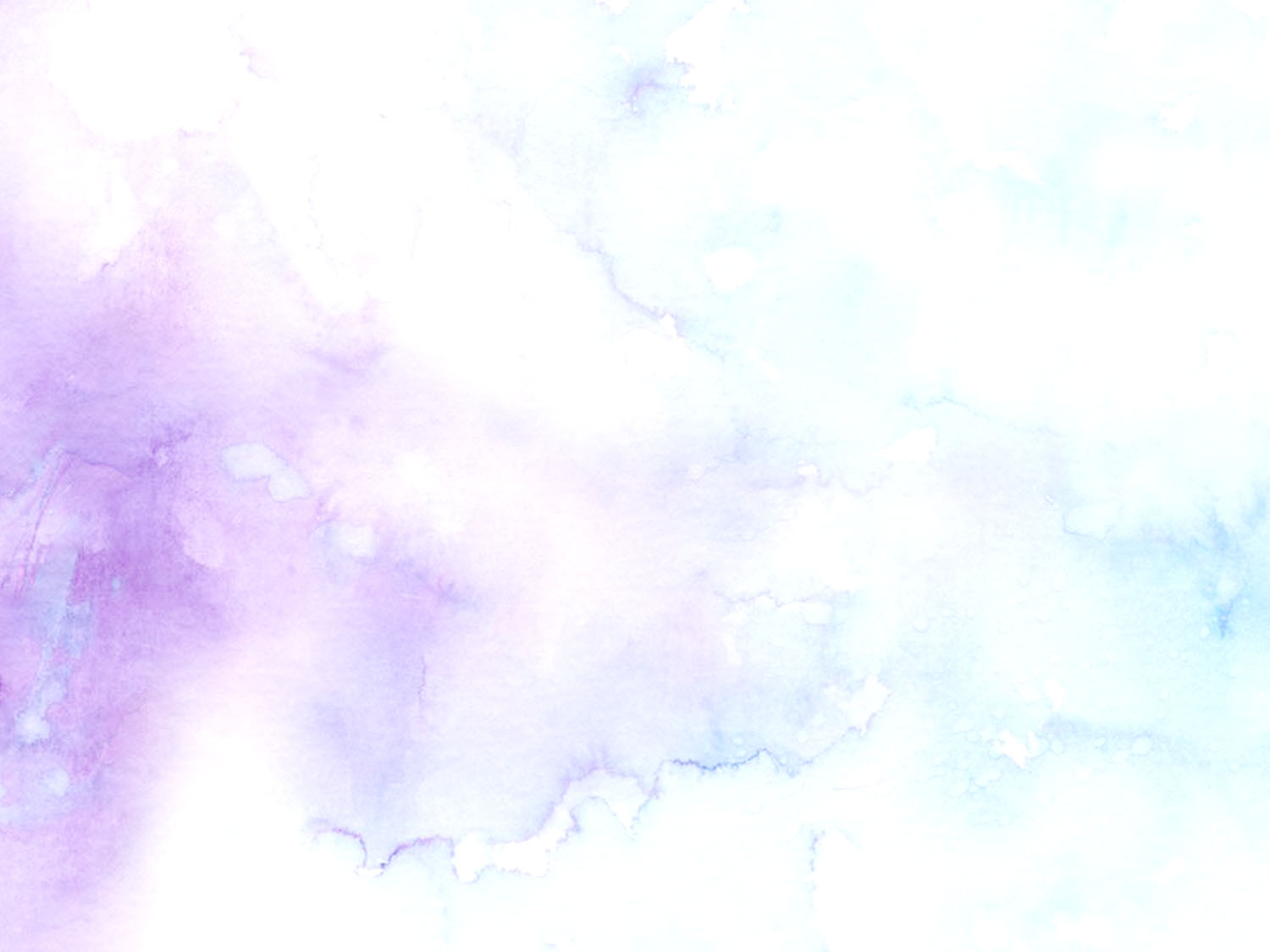 STRATEGIC DIRECTIONS AND PROGRAMS
STRATEGIC DIRECTIONS
IMPROVE COMPETITIVENESS AND ENHANCE GROWTH

Intensify transport infrastructure development
Pursue travel facilitation
Attract tourism investments and improve business environment
Expand product development 
Design and implement an expanded marketing program
Enhance human resource capacity and improve service standards
Promote initiatives in embracing quality standards
PURSUE SUSTAINABILITY AND INCLUSIVE GROWTH

Support MSME development  in tourism
Promote gender and women empowerment
Expand and promote cultural offerings
Preserve environment & promote climate change adaptation
Implement risks and crisis management programs
STRATEGIC PROGRAMS
[Speaker Notes: To address the concerns of the industry, two strategic directions have been identified in the NTDP:
(CLICK)-One is focused on a competitive tourism industry. 

For improving competitiveness, 7 priority programs were identified, to wit improving: 1) transport infrastructure, 2) the ease of travel to the country, 3) attraction of the necessary capital to improve our products, 4) the development of existing facilities to be scattered throughout the clusters, 5) expanding our marketing efforts, 6) building our human resource capacity, and 7) improving existing standards to be able to compete in the international level.

(CLICK)-Second is undertaking certain strategic programs that will pursue sustainability of whatever development framework we undertake as well as ensure that everyone participates in the growth that ensues.

On the other hand, the second strategic direction is geared towards: 1) focusing certain resources in developing our micro small and medium scale enterprises in the tourism and travel sector, 2) promoting Gender, 3) expanding our cultural offerings, 4) preserving environment and adapting climate change measures, and finally 5) implementing programs that will mitigate risks, both natural and man-made.]
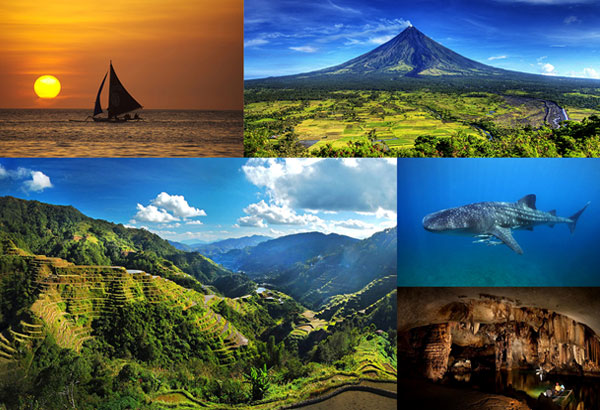 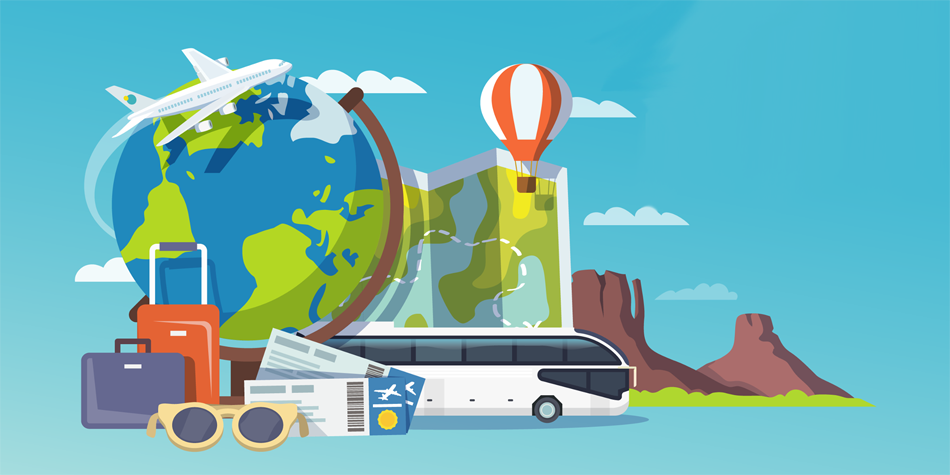 The Role of the Government and the Private Sector in the Tourism Industry
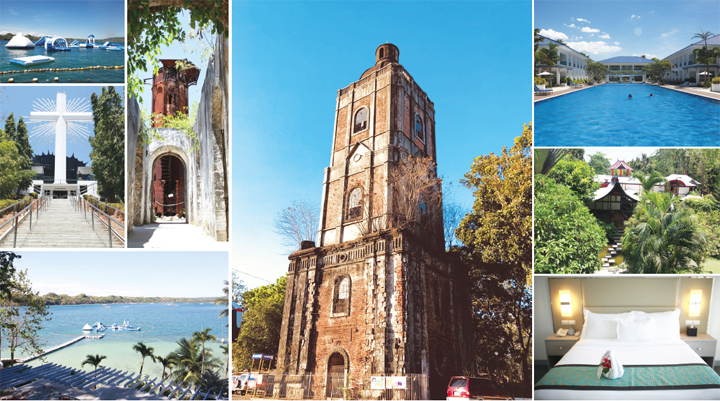 Atty. Sedfrey Cabaluna
Private Sectors involved in Tourism
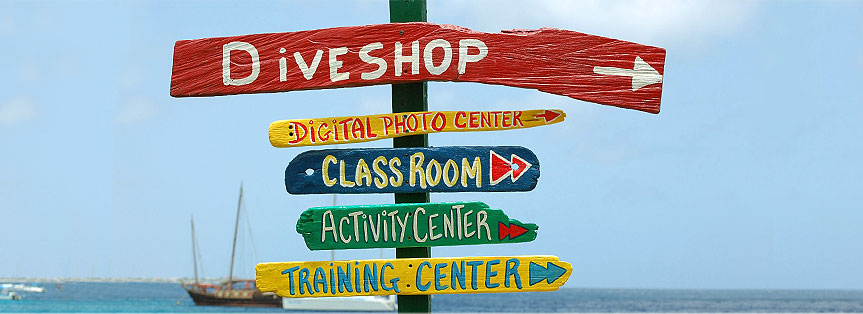 Transportation
(air, sea, land)

Activities
(sea sports, dive spots, discos)

Other Private Sector Entities
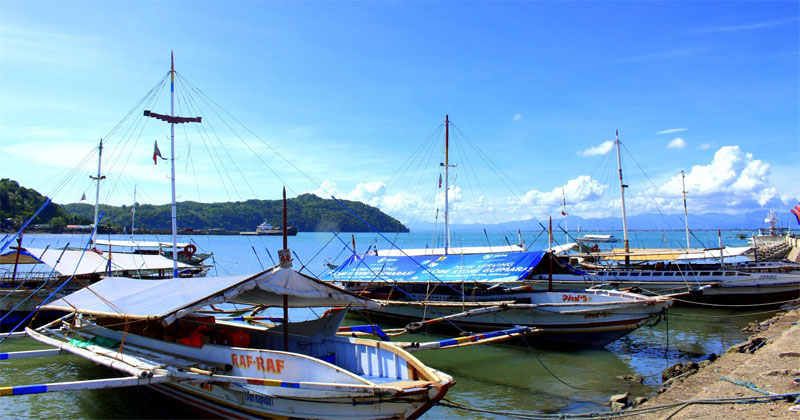 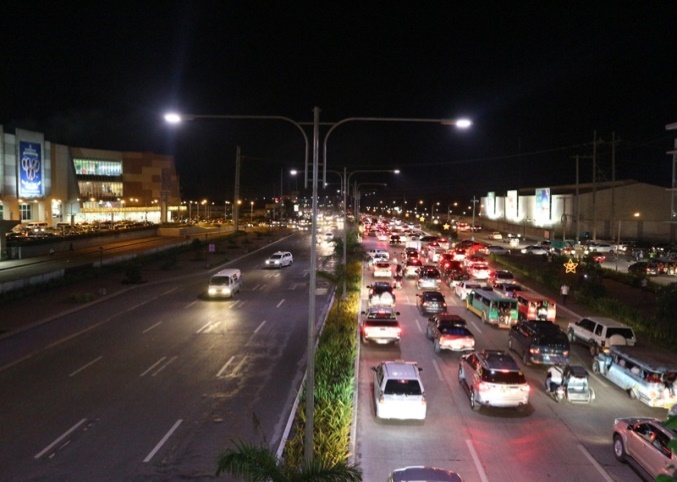 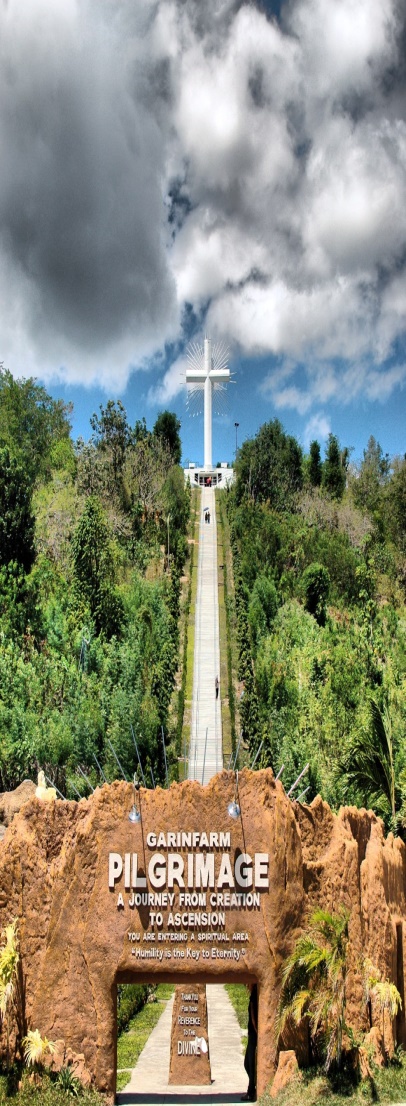 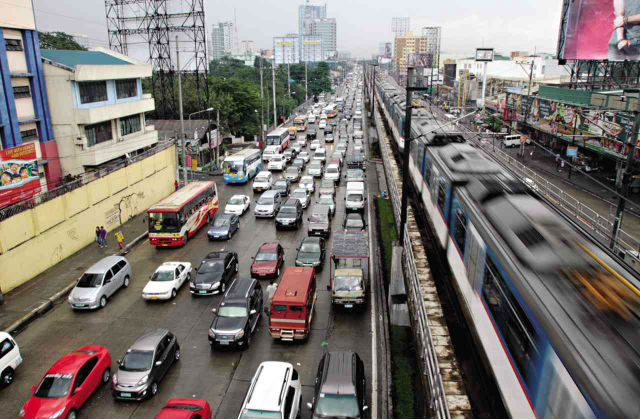 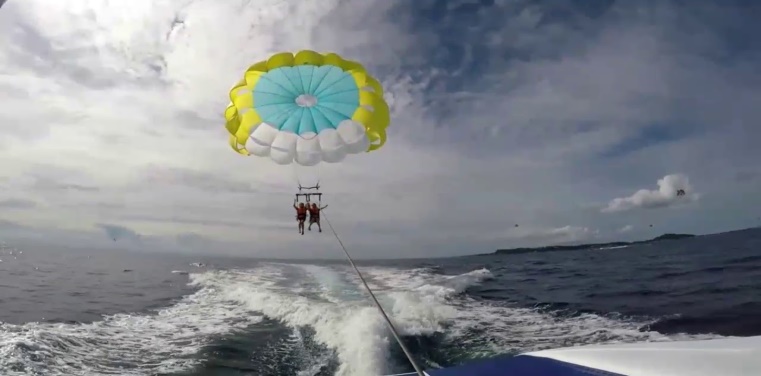 Food and Beverage
(restaurants, coffee shops, local food)
Hospitality Business
(hotels, resorts, inns etc.)
Travel and Trade
(travel agents, tour guides, tour operators)
Attraction
(museums, theme parks, restaurants)
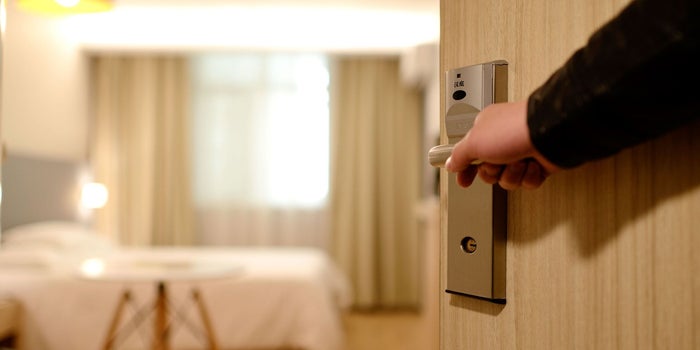 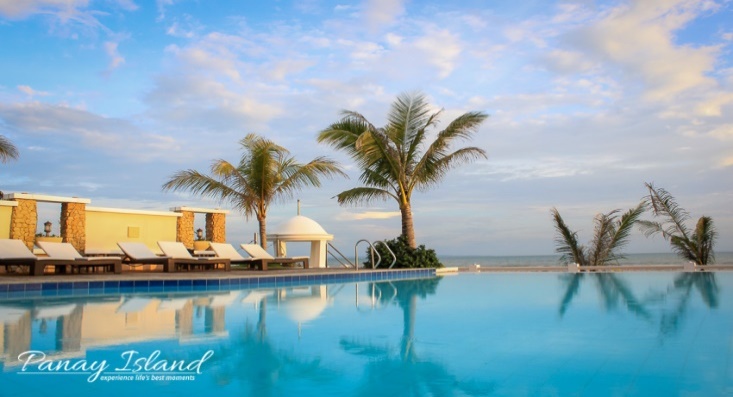 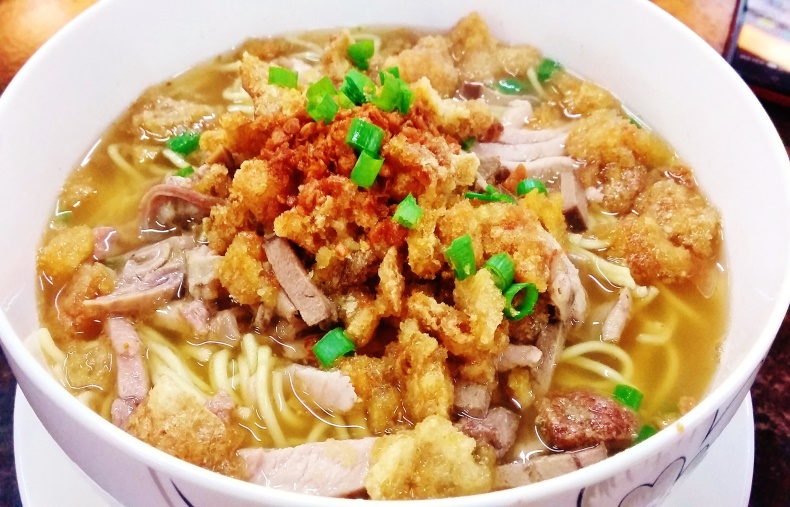 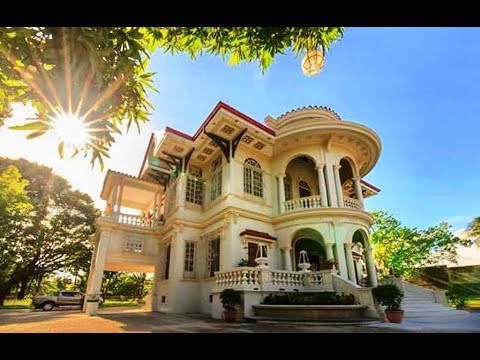 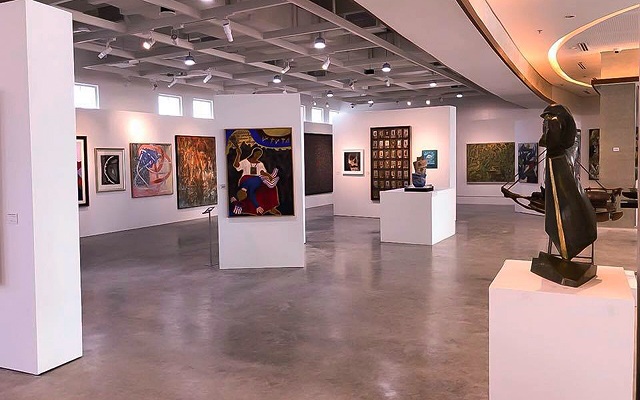 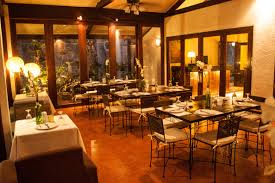 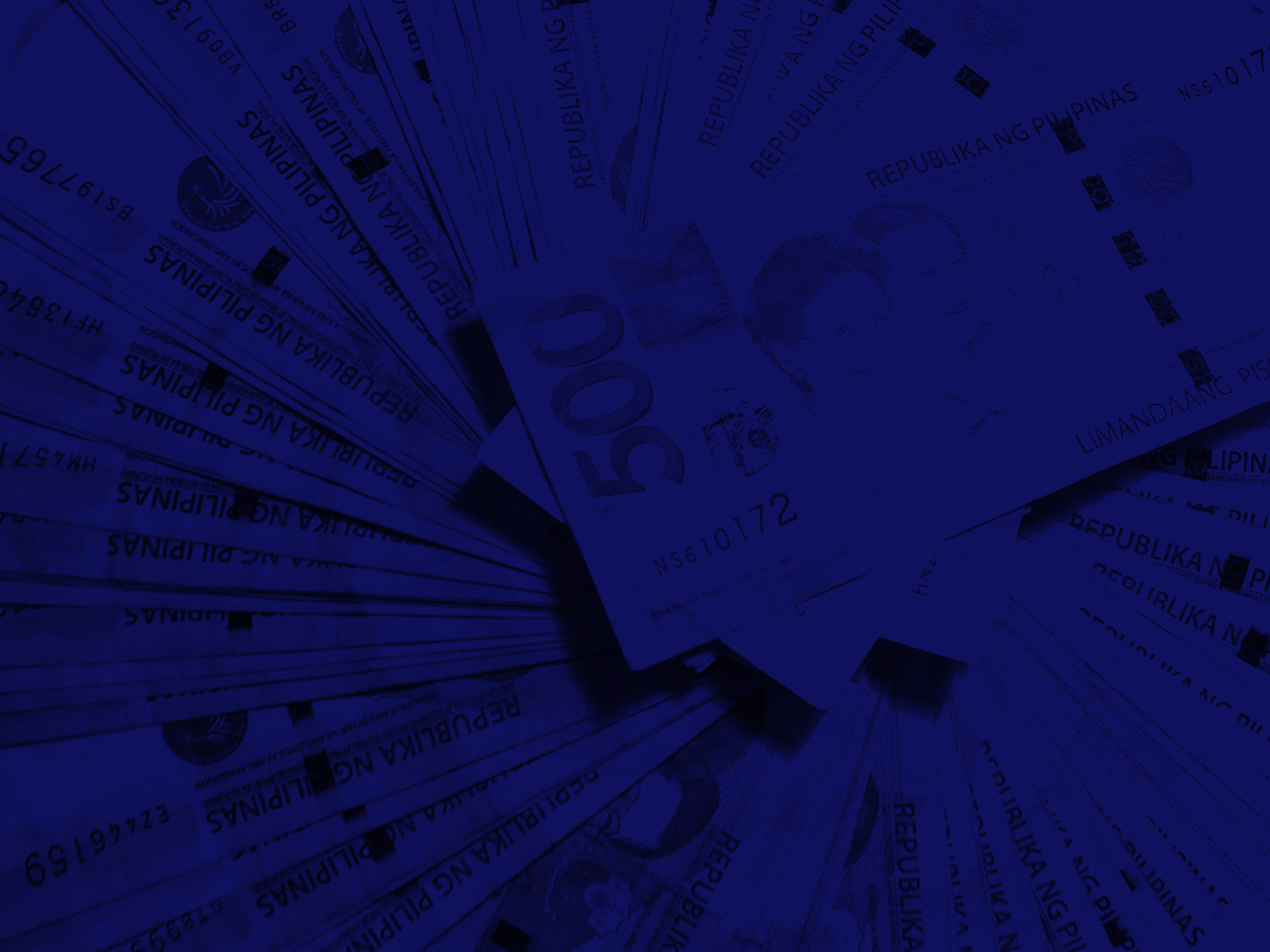 TOURISTS SPEND FOR:
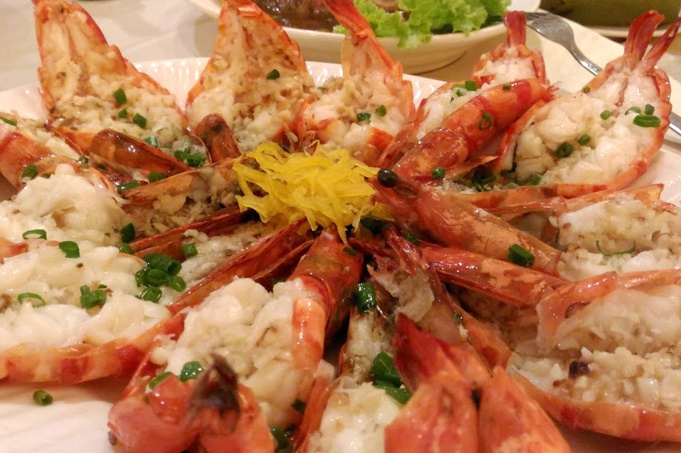 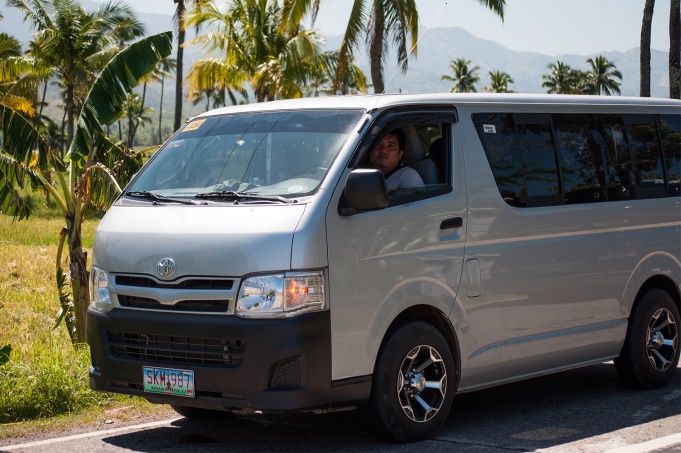 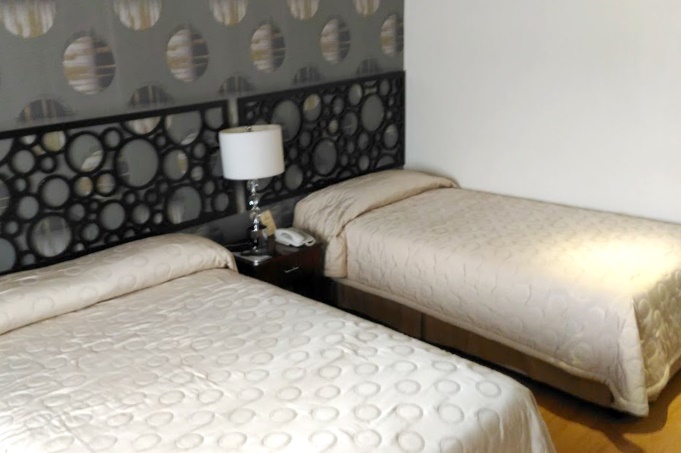 Accommodation
Food & Beverage
Transportation
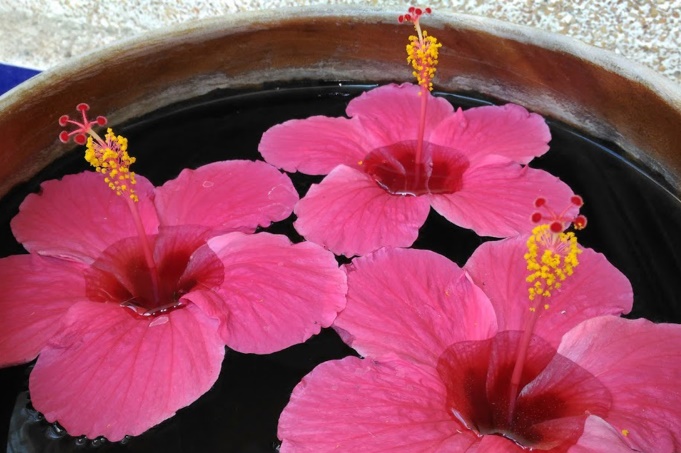 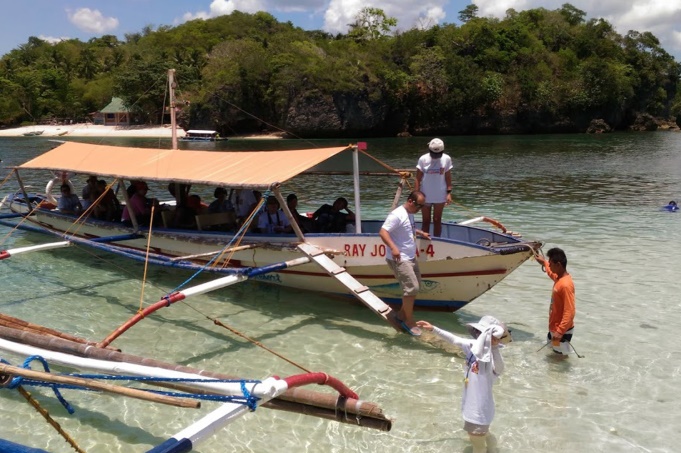 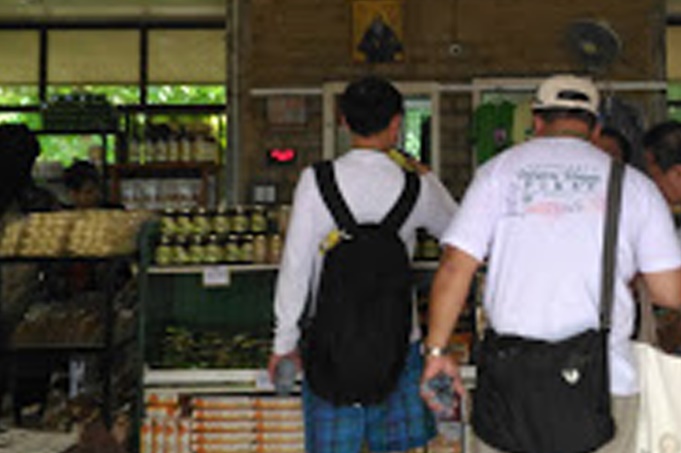 Miscellaneous (medical, health and wellness, etc.)
Shopping
Tours
The Government Sector’s Role
Responsible for the formulation of tourism policies
Provides guidelines for the development of destinations
The Government Sector’s Role
Regulates the industry in collaboration with other government industries
The private sector has to work with the government to develop plans for sustainable and profitable growth. It will have to play a pivotal role in rehabilitating and accelerating the pace of tourism development.
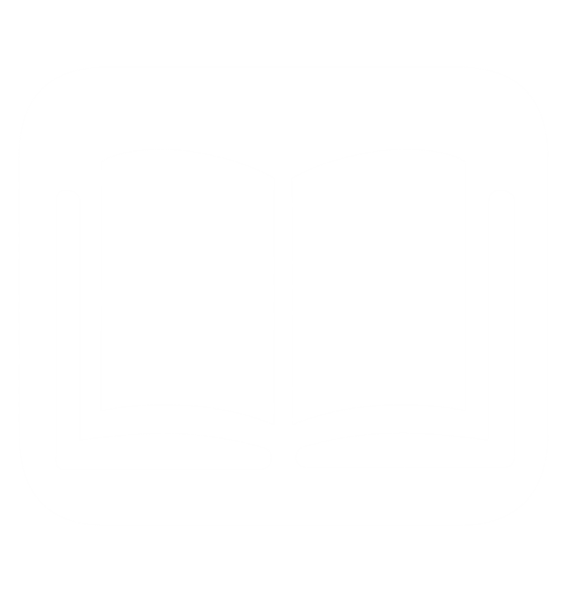 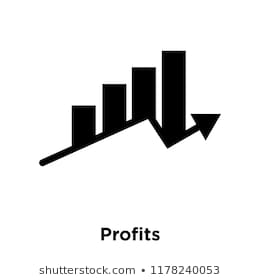 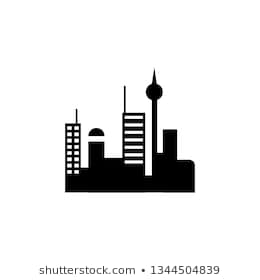 Cooper et al (1993) defines tourism as a multi dimensional activity, which touches many lives and different economic development as it interferes in a number of sectors leading to development.
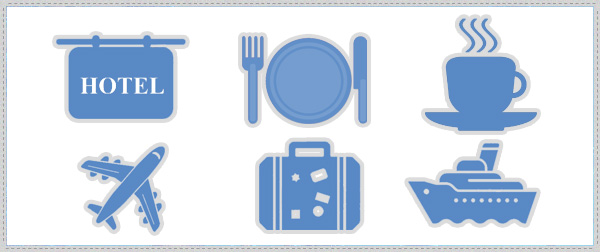 Private sectors weighs a heavy impact on tourism development, here are things to consider:
Building and managing the required tourist facilities at all places of tourist interest.
What are examples of Tourist Facilities?
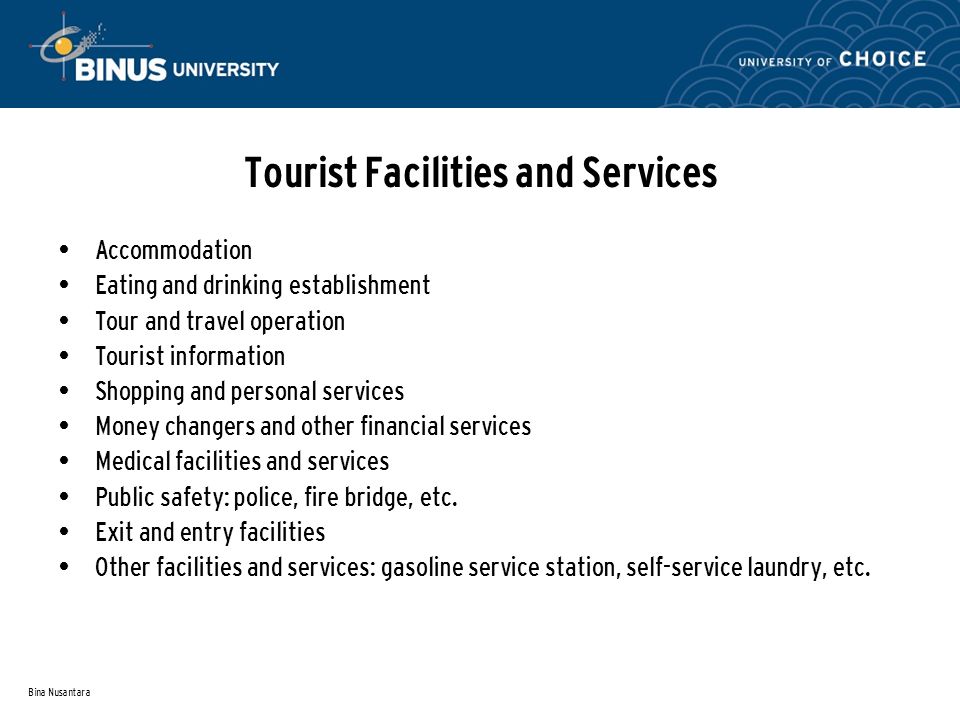 Involving the local community in tourism projects and ensuring that the benefits of tourism accrue to them in right measure.
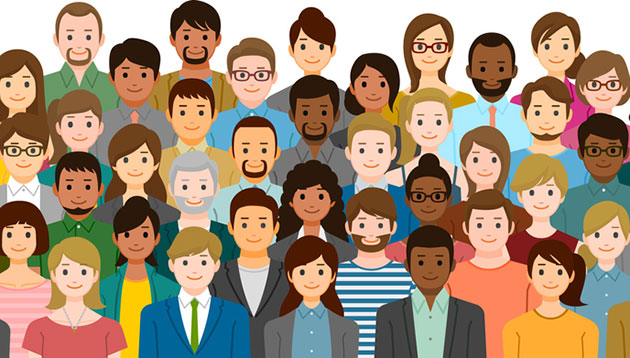 Assuring collective responsibility for laying down industry standards, global code of ethics and best practices.
Undertaking industry training and manpower development for achieving excellence in quality of services.
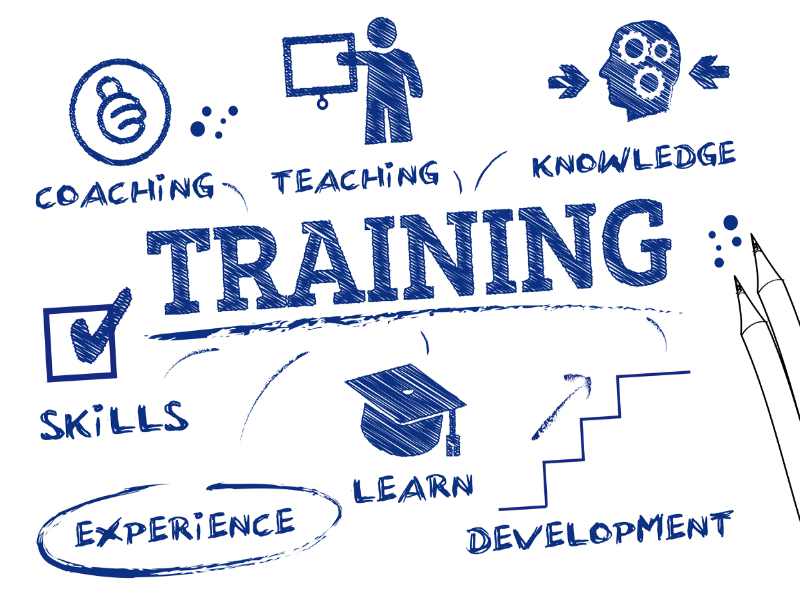 Participating in the preparation of investment guidelines and marketing strategies and assisting in database creation and research.
Facilitating safety and security of tourists.
Ensuring preservation and protection of tourist attractions.
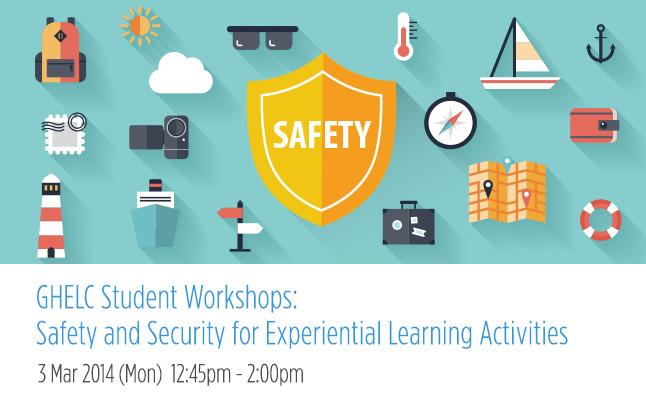 What is the role of the private sector in tourism planning and development?
Private tourism businesses can provide a forum for discussing and resolving common problems associated with tourism enterprises.
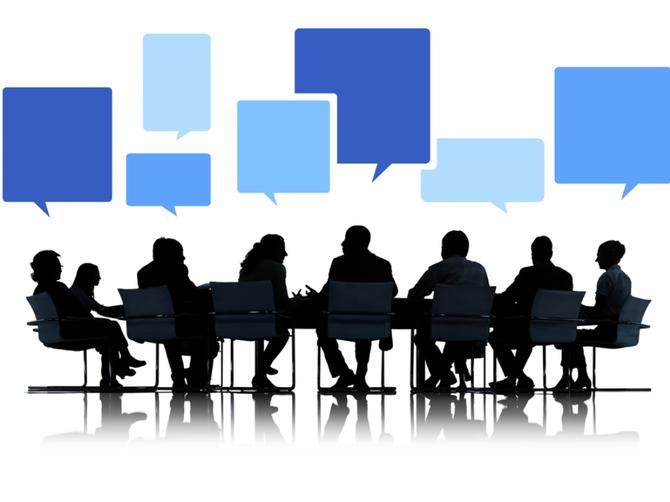 Private tourism businesses make coordinated recommendations to the government office for improvements in the tourism sector
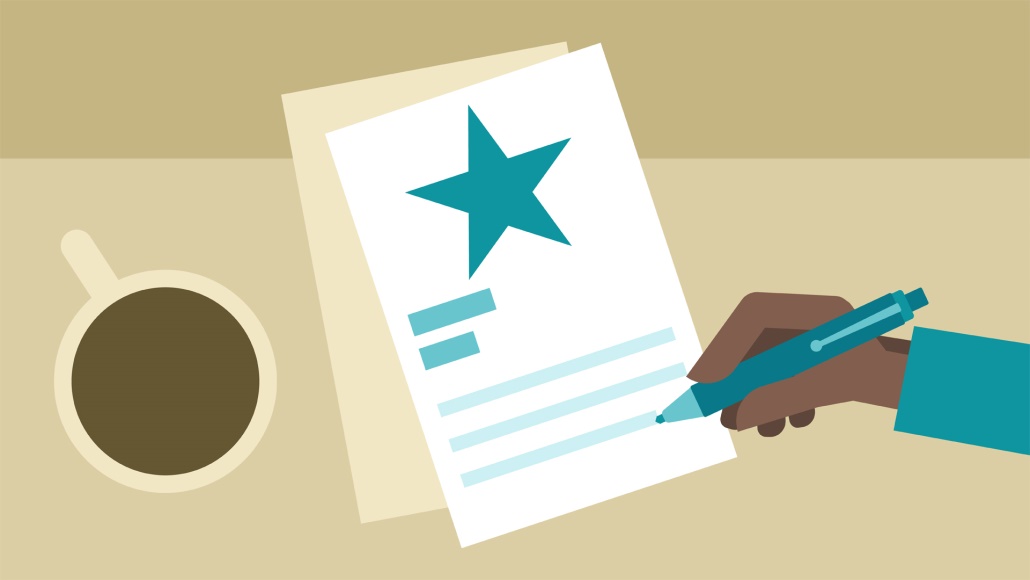 Private tourism businesses can provide representation on tourism boards and committees
Private tourism businesses can conduct research, marketing and training related to the private sector
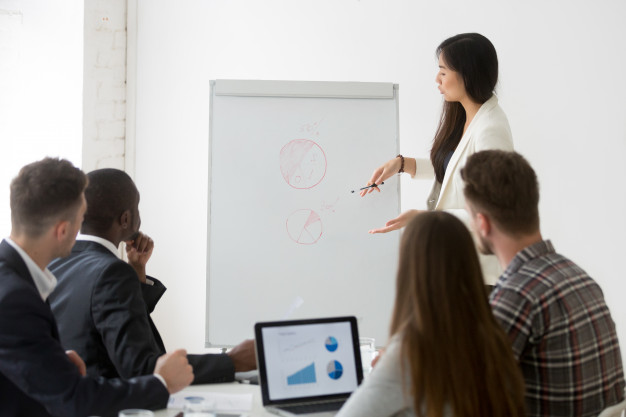 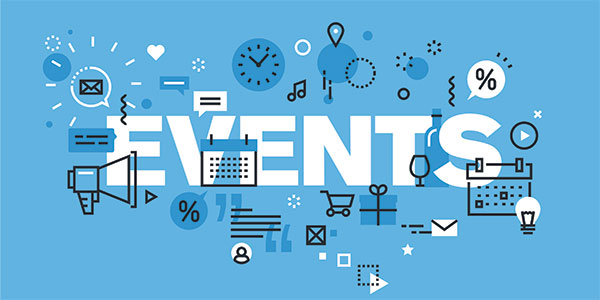 Private tourism businesses can sponsor special events

Private tourism businesses can work with local government
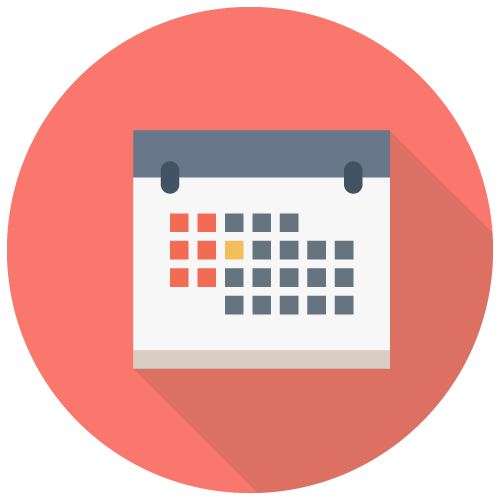 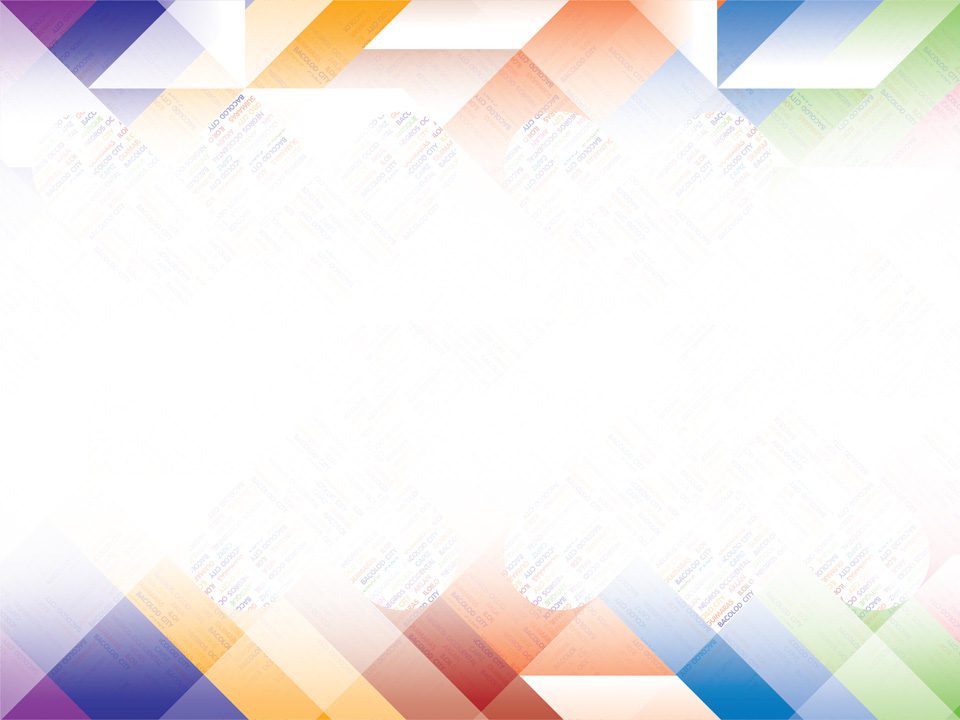 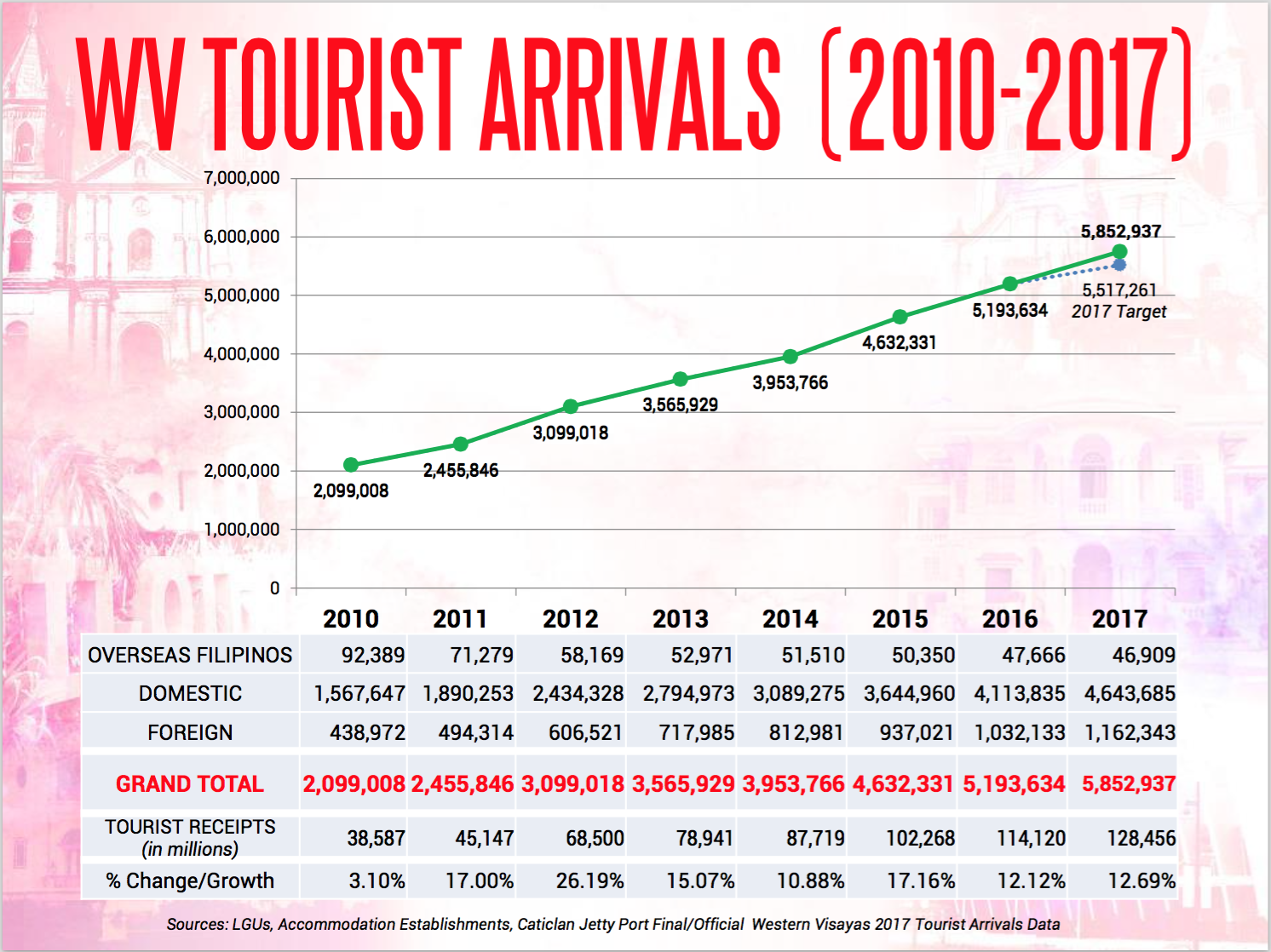 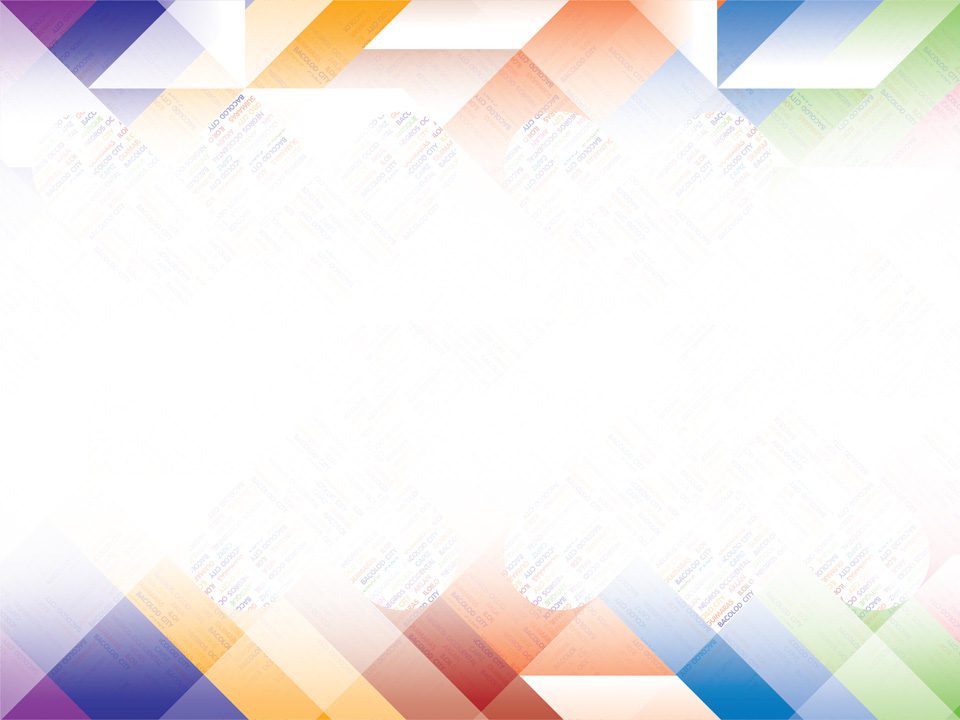 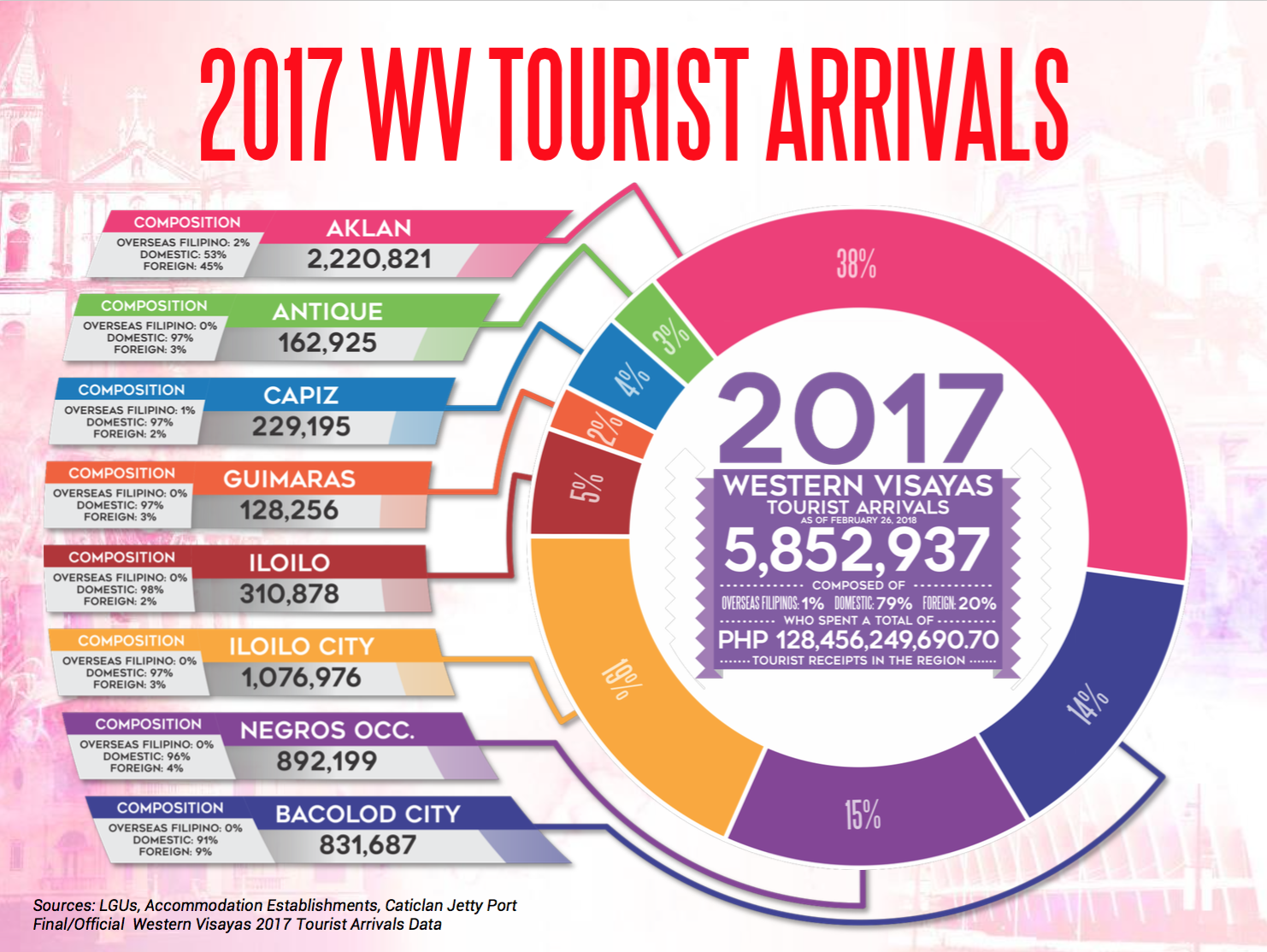 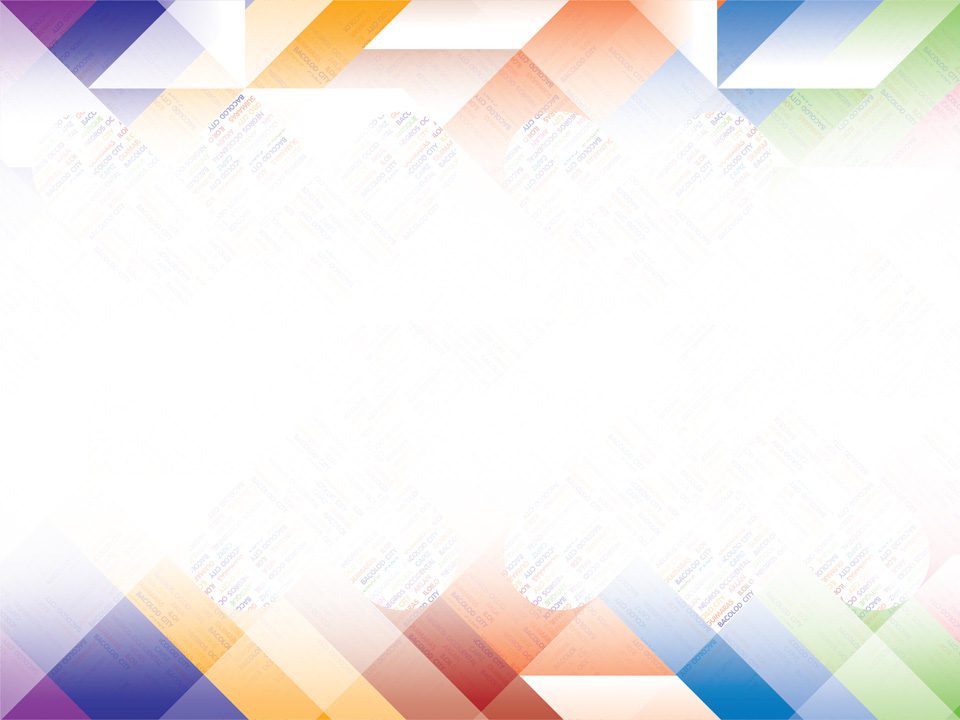 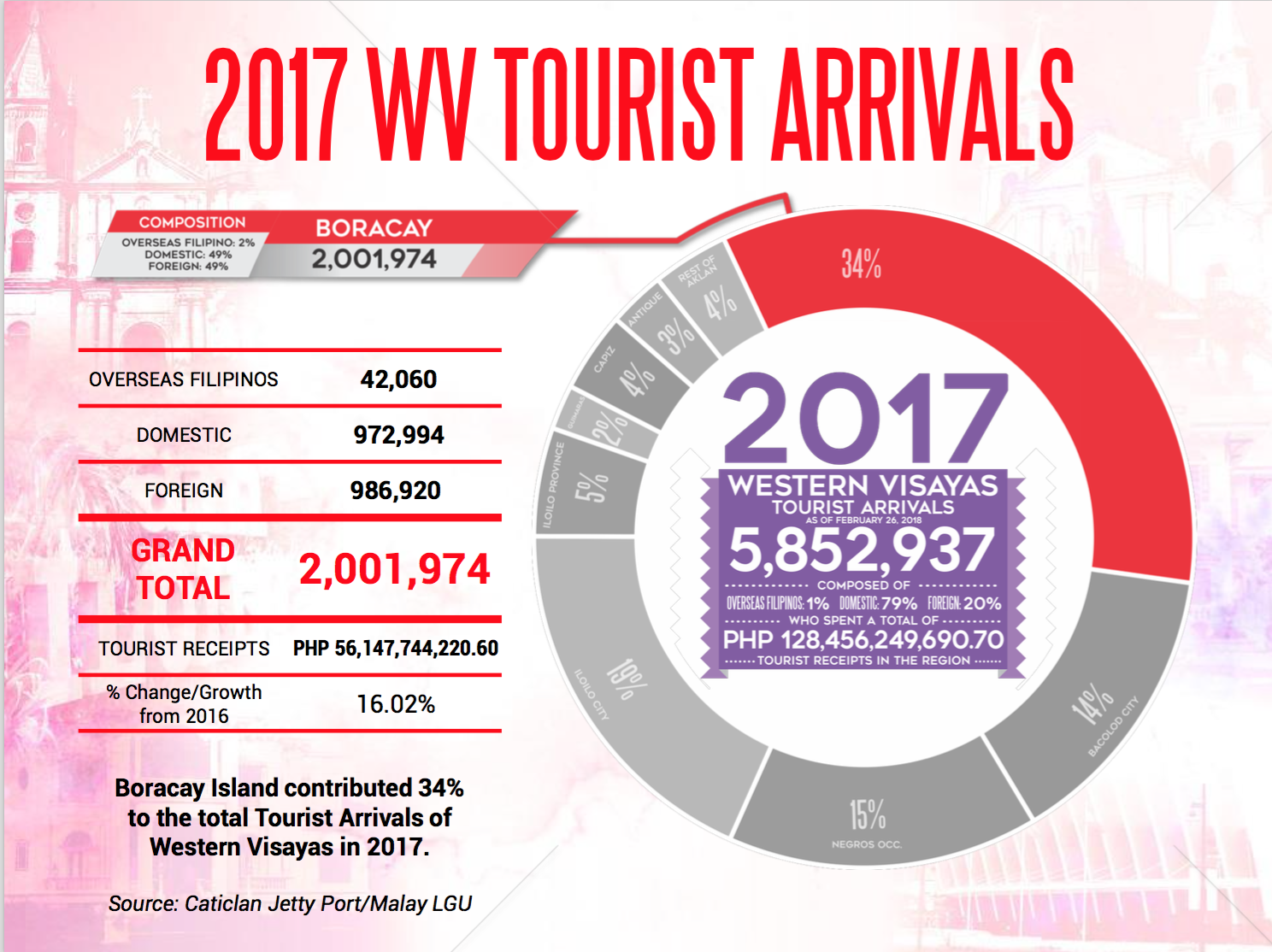 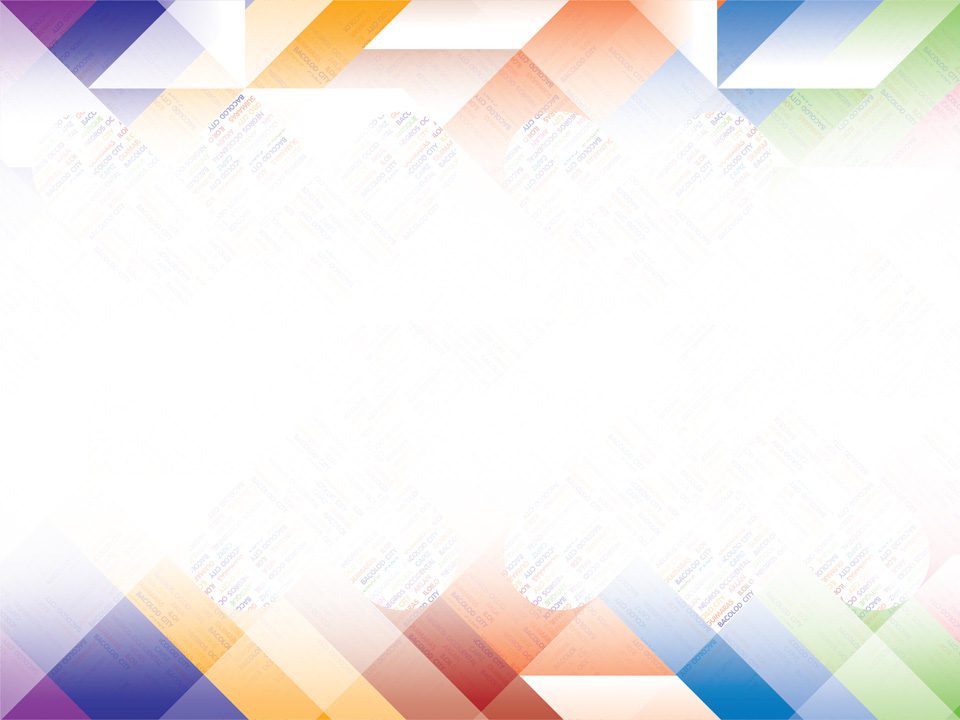 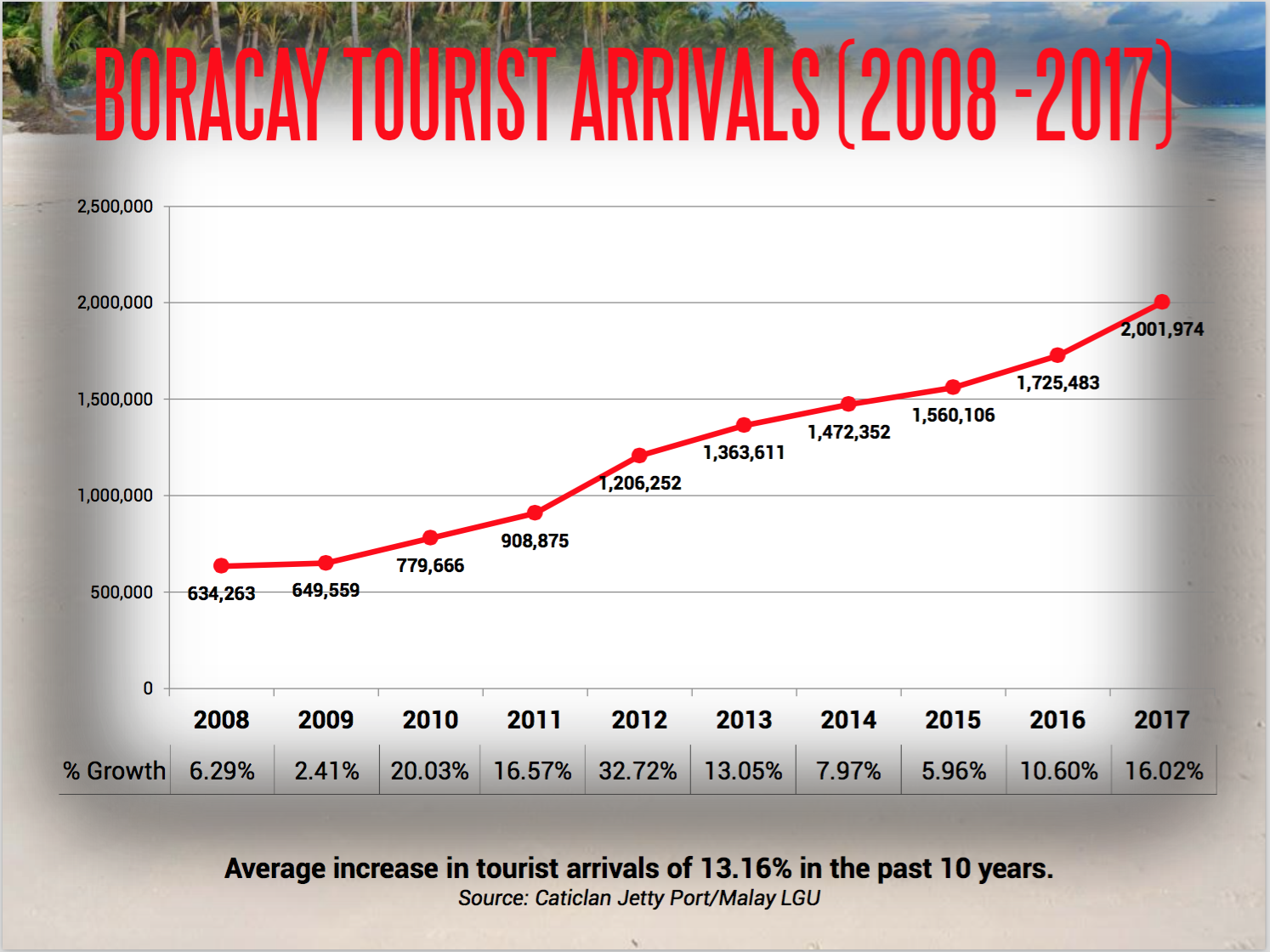 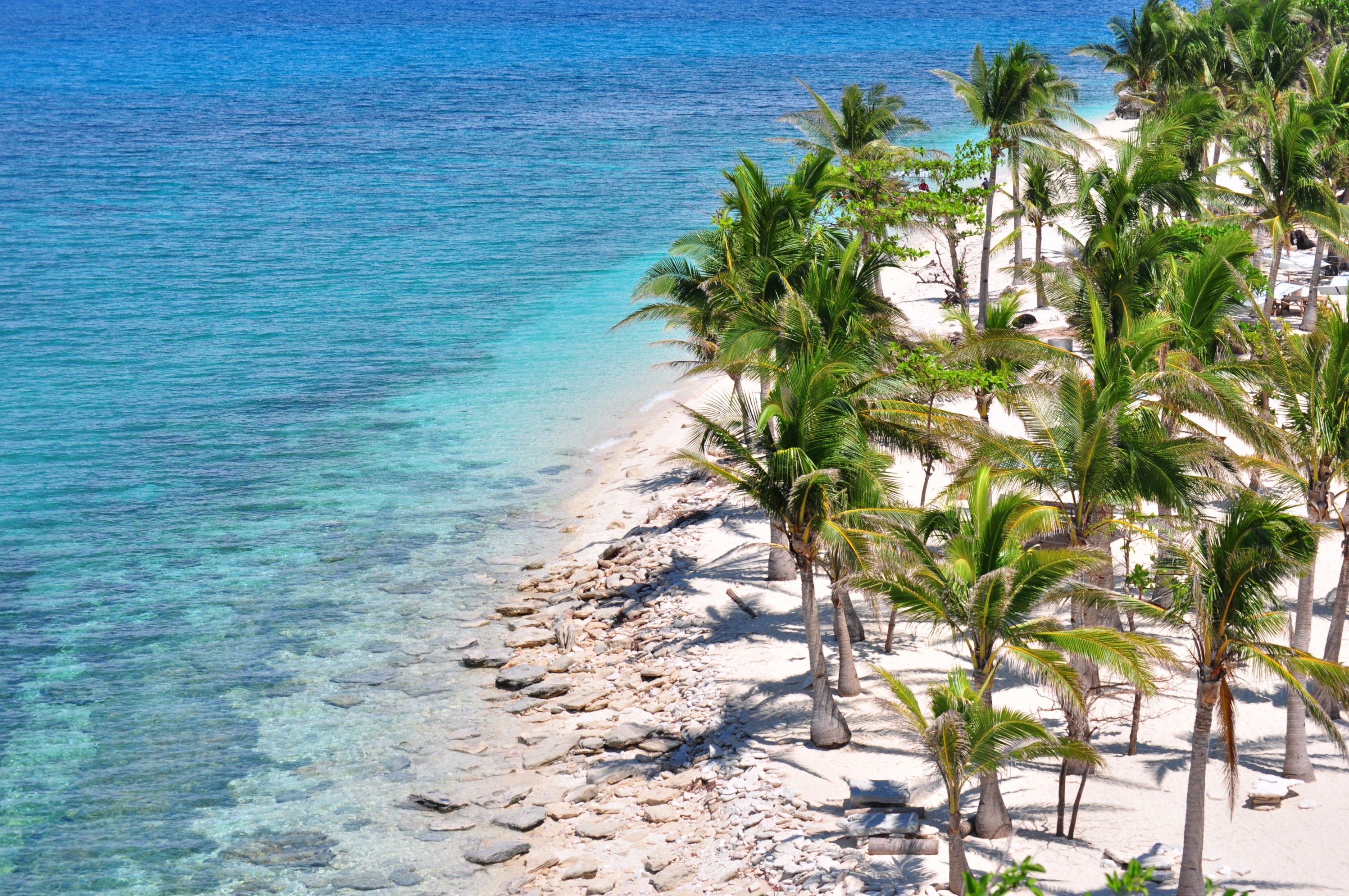 What is SUSTAINABLE TOURISM DEVELOPMENT?
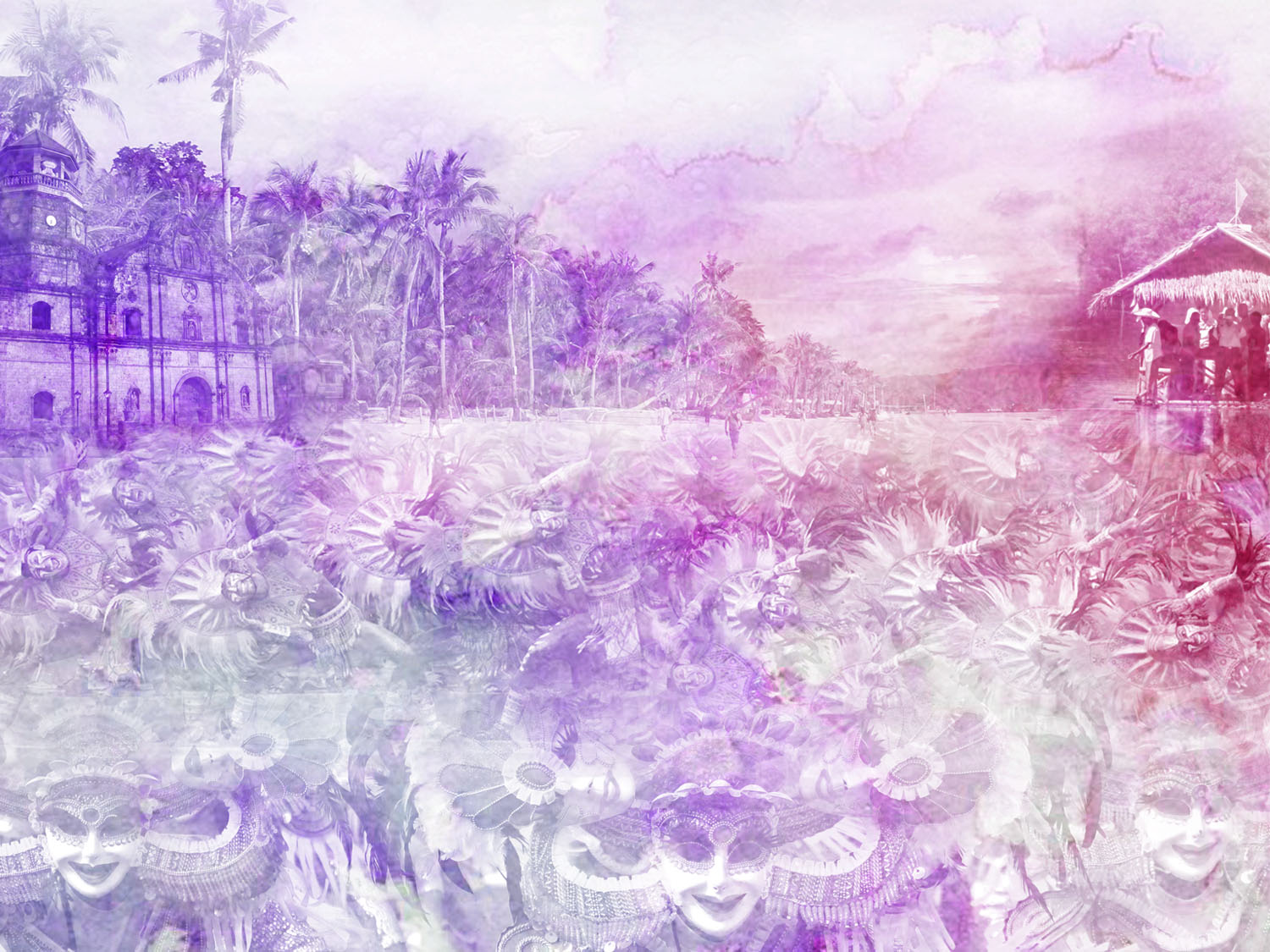 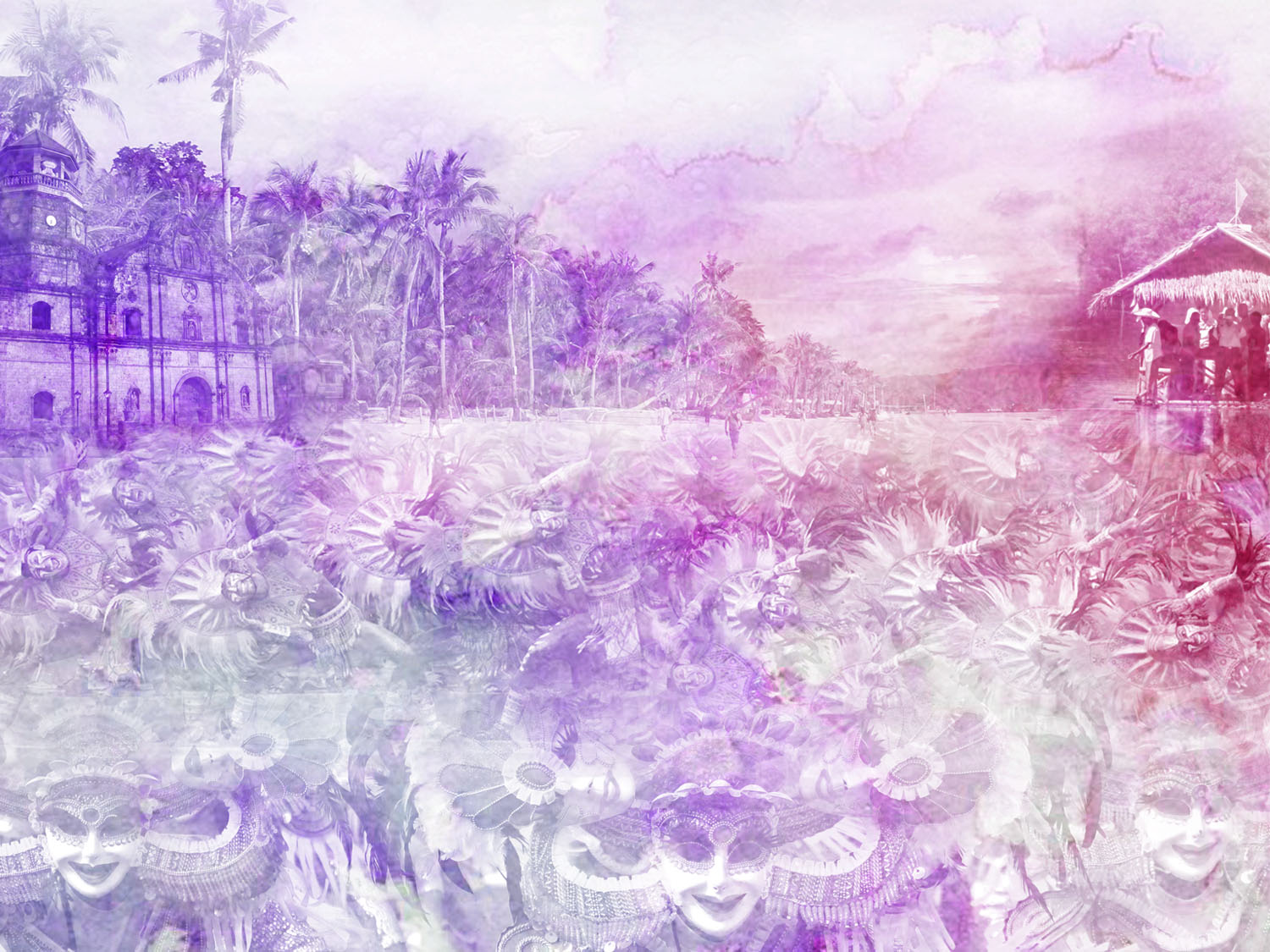 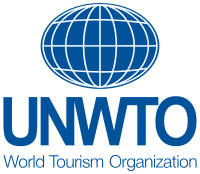 Sustainable Tourism
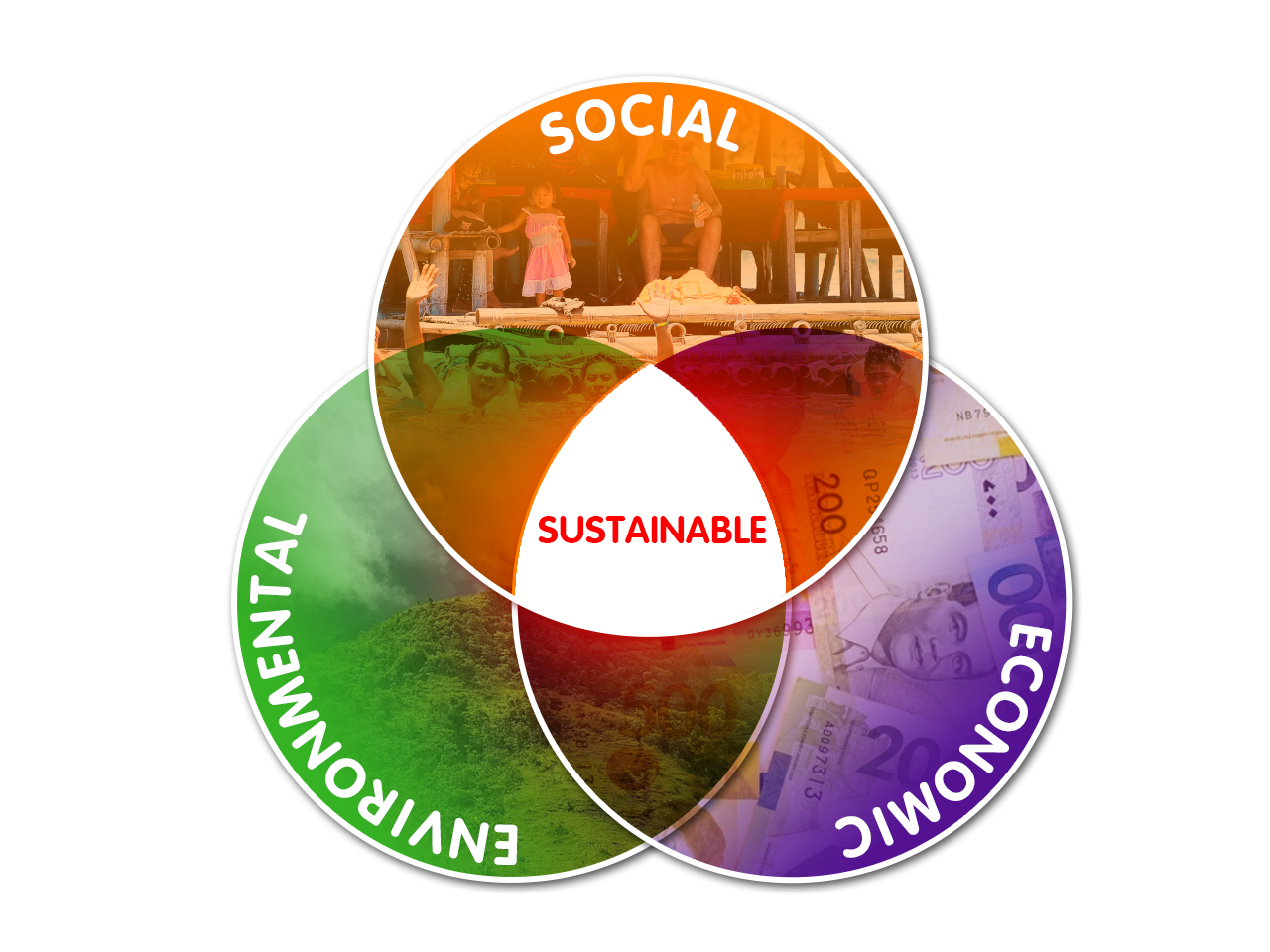 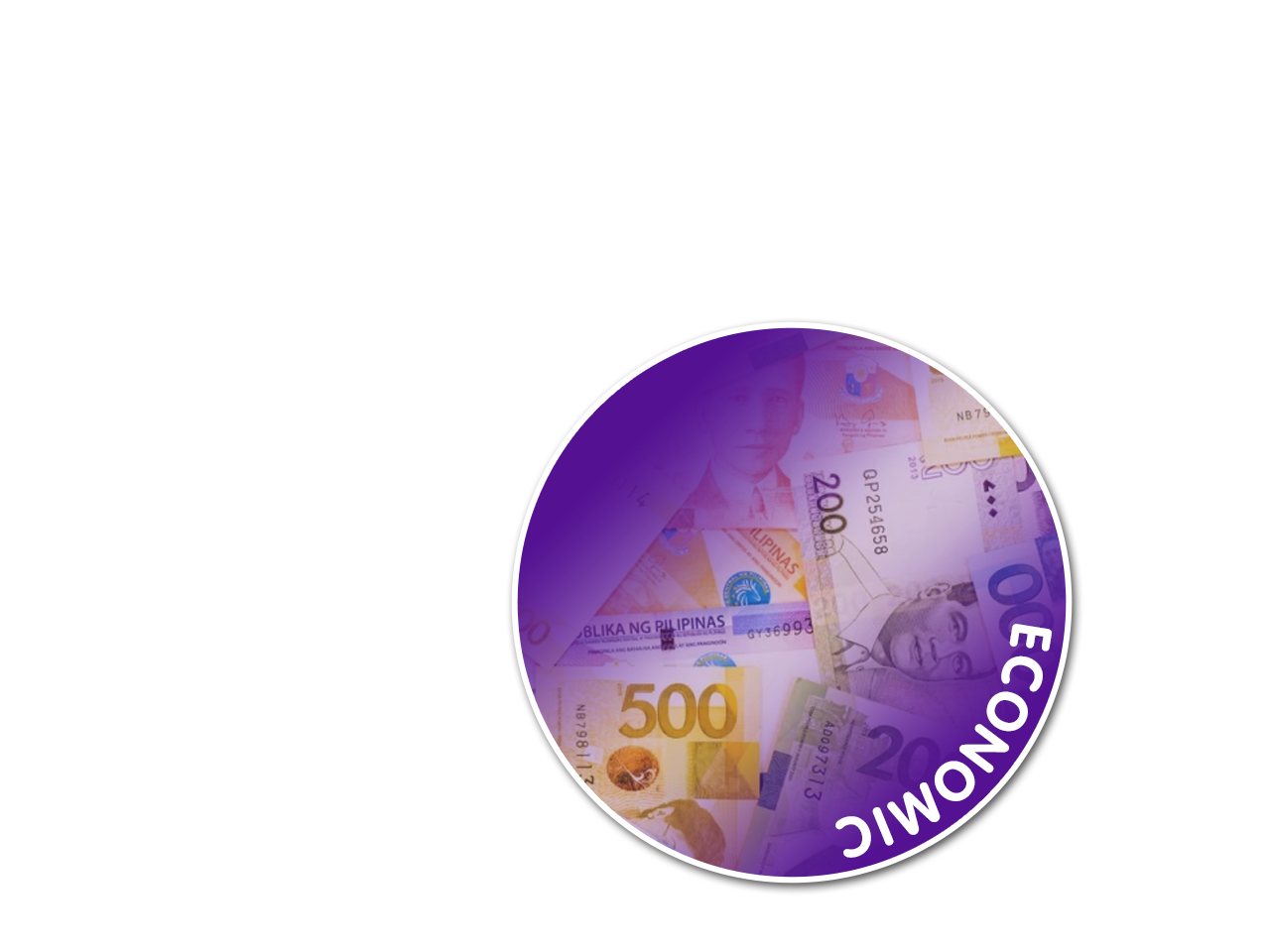 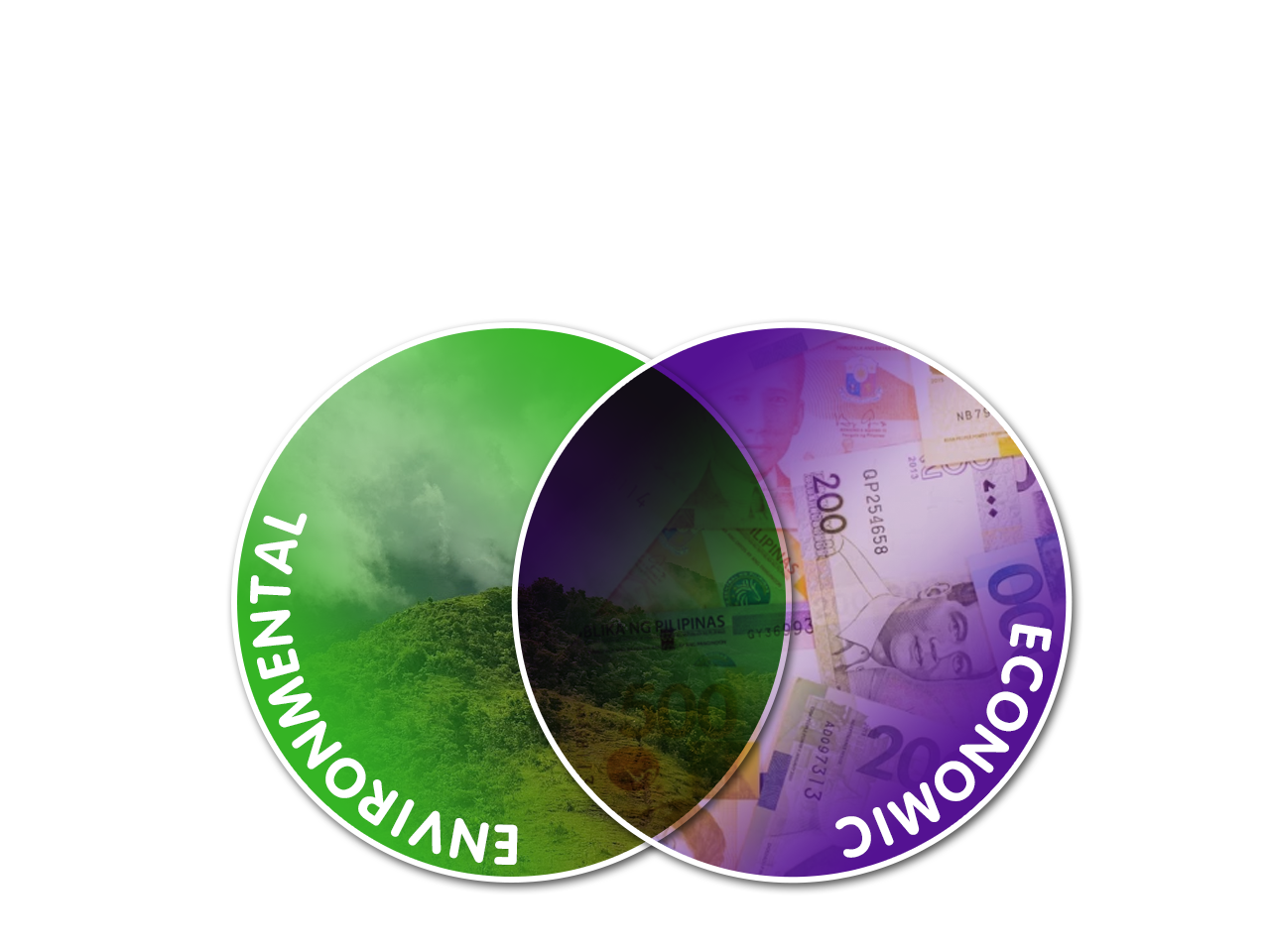 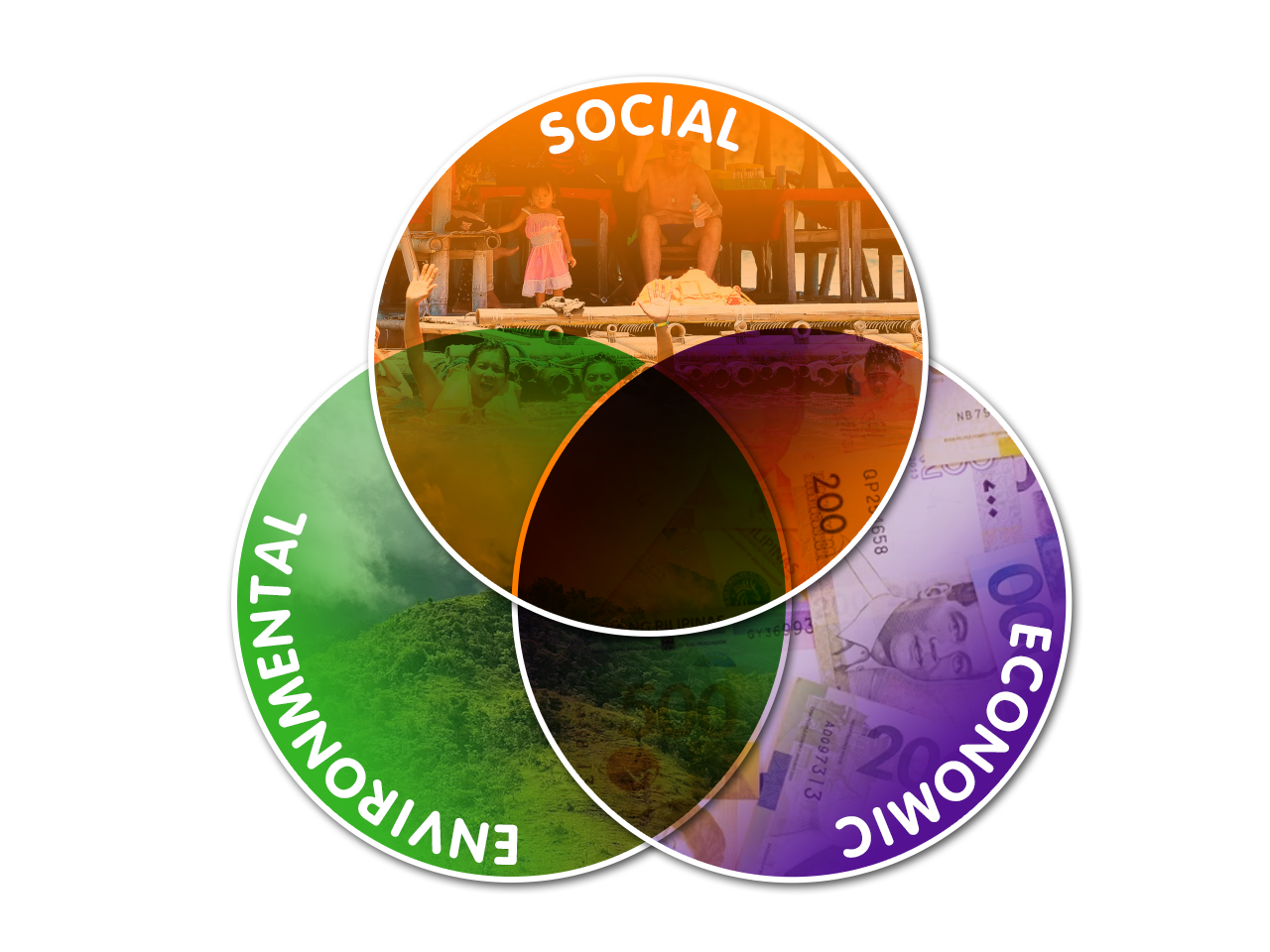 “Tourism that takes full account of its current and future economic, social and environmental impacts, addressing the needs of visitors, the industry, the environment and host communities"
[Speaker Notes: Sustainable Tourism, as defined by the World Tourism Organization, ““Tourism that takes full account of its current and future economic, social and environmental impacts, addressing the needs of visitors, the industry, the environment and host communities”

Sustainable Tourism can only be achieved when the three pillars are in sync – environmental sustainability, social sustainability and economic sustainability. 

When a certain destination becomes popular, profit increases and so do the number of infrastructures, air and water pollution, air and sea connectivity, food consumption and new inhabitants around the area. 
 
Let’s take a look at Western Visayas’ most visited destinations.]
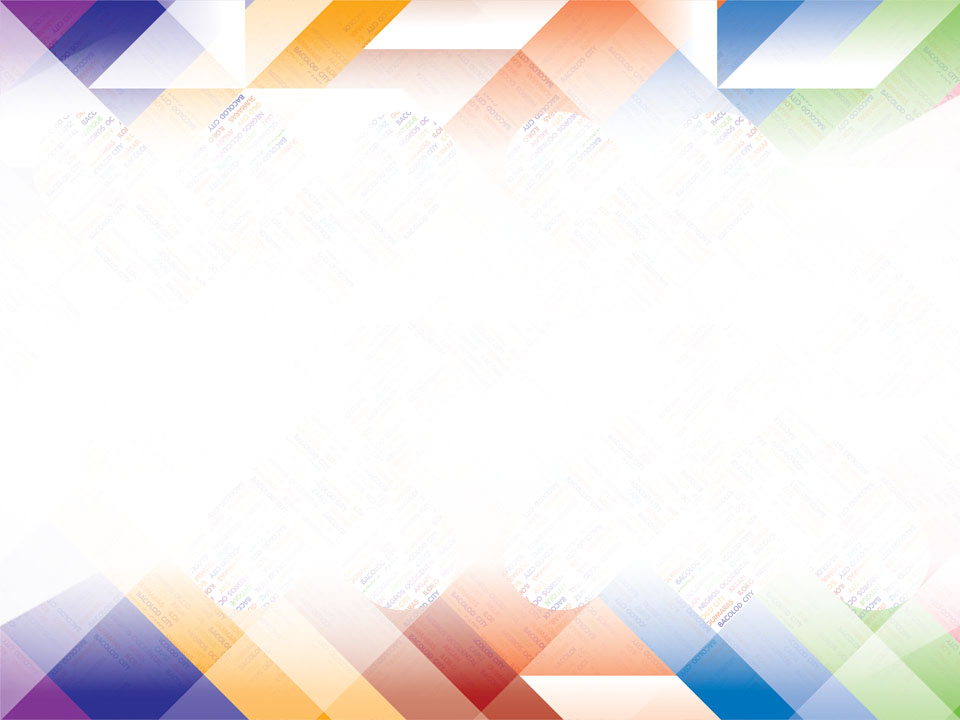 Sustainable Tourism Development
Neither the natural environment nor the socio-cultural fabric of the host communities will be impaired by the arrival of tourists.

Protecting and preserving scenic views, natural habitats and wildlife

Protect local culture and tradition, social fabric and sense of place
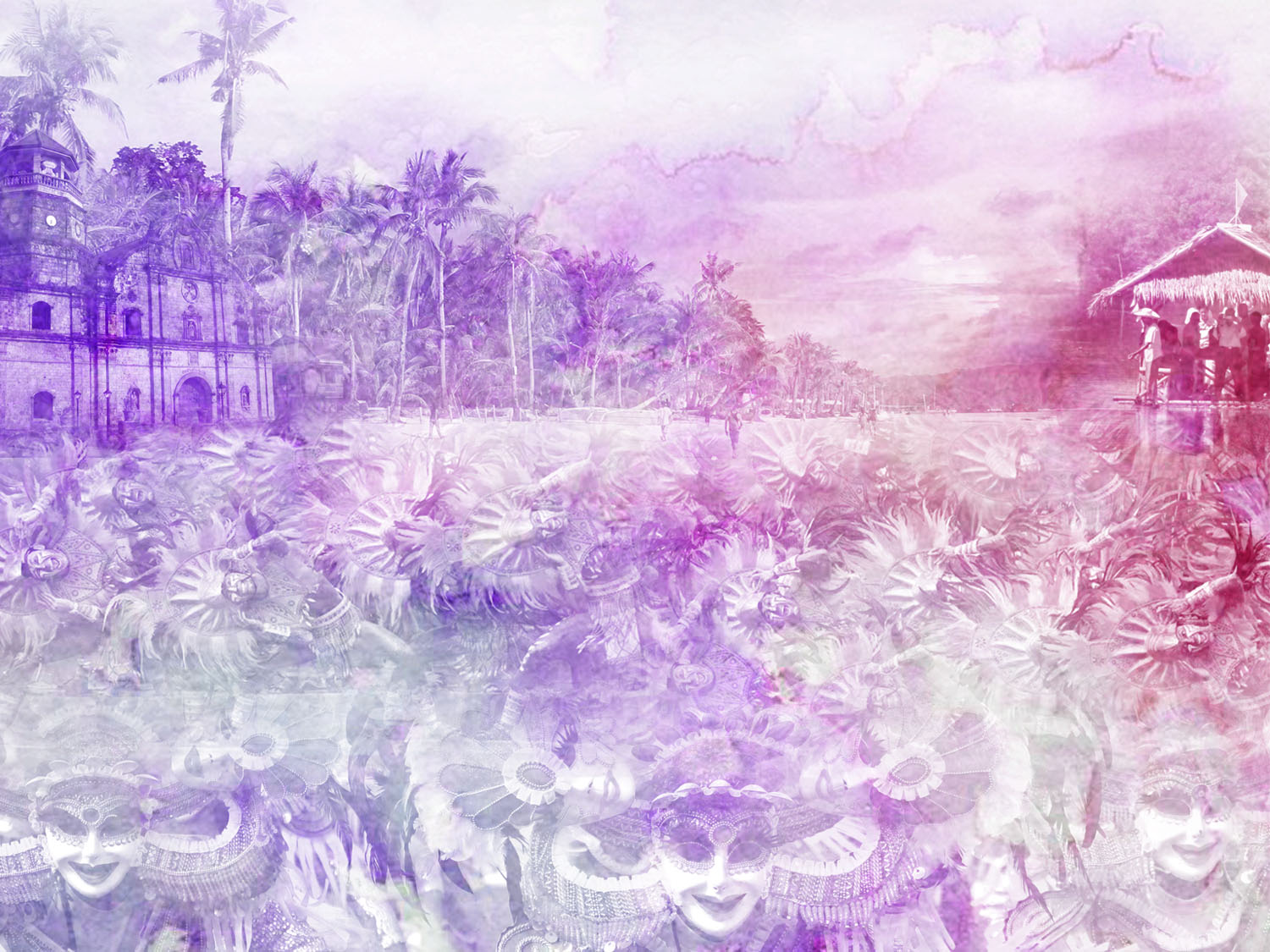 Western Visayas Vision 2022:
A SUSTAINABLE tourism-driven region
[Speaker Notes: So, why should we care about sustainable tourism? Simple – to allow 10-million tourists in Western Visayas by 2022 and let them explore our Western Visayas islands, experience culture and traditions through landmarks and old houses and commune with nature across mountain ranges in the 6 provinces of Region VI.]
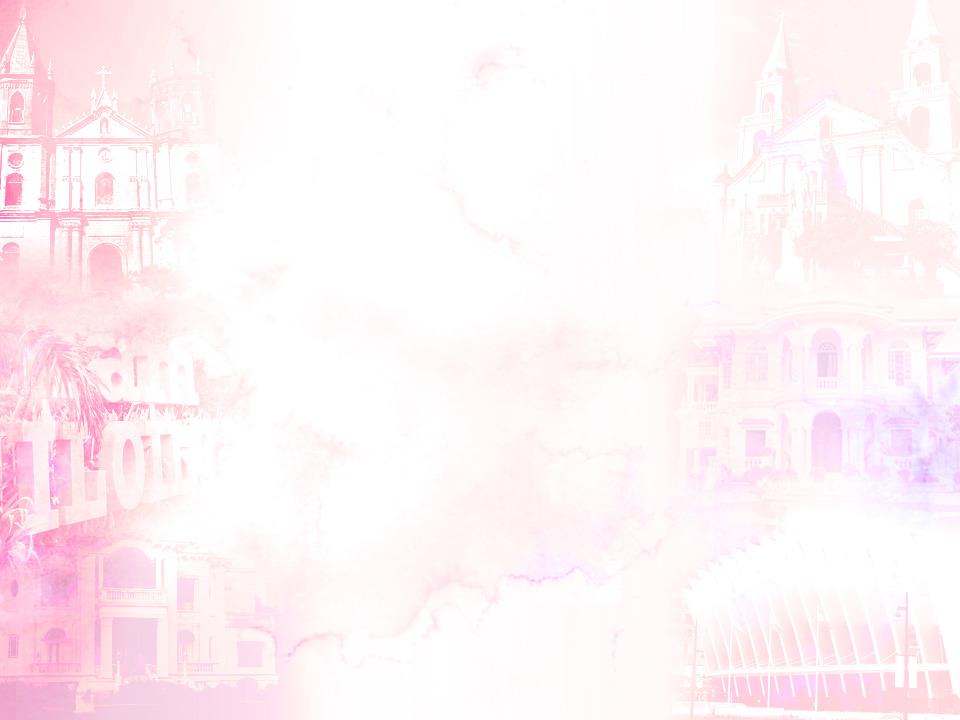 2018 WV TOURIST ARRIVALS
Sources: LGUs, Accommodation Establishments, Caticlan Jetty Port Final/Official  Western Visayas Tourist Arrivals Data
[Speaker Notes: In 2018, 4,955,898 tourists visited Western Visayas to experience its beauty, explore its wonders and discover its islands, making it one of the most travelled regions in the Philippines.]
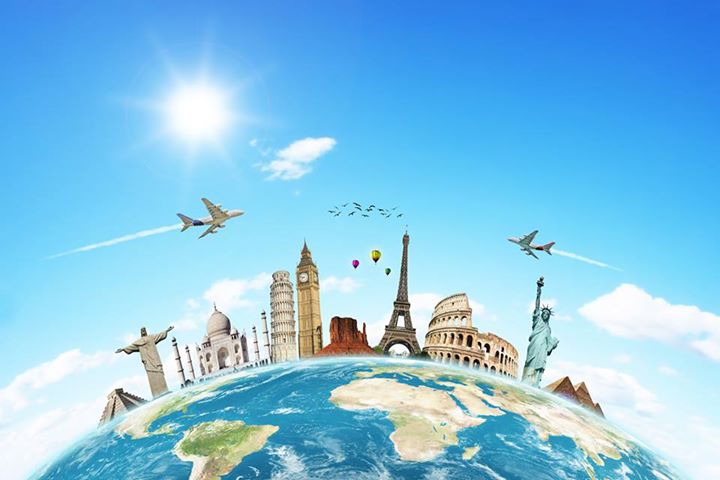 2018 Top 10 Foreign Tourist Markets
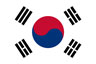 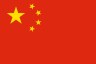 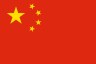 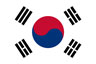 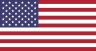 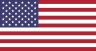 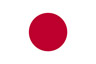 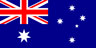 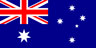 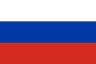 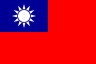 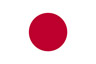 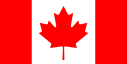 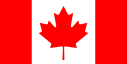 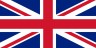 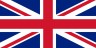 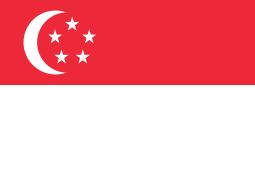 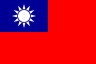 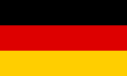 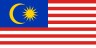 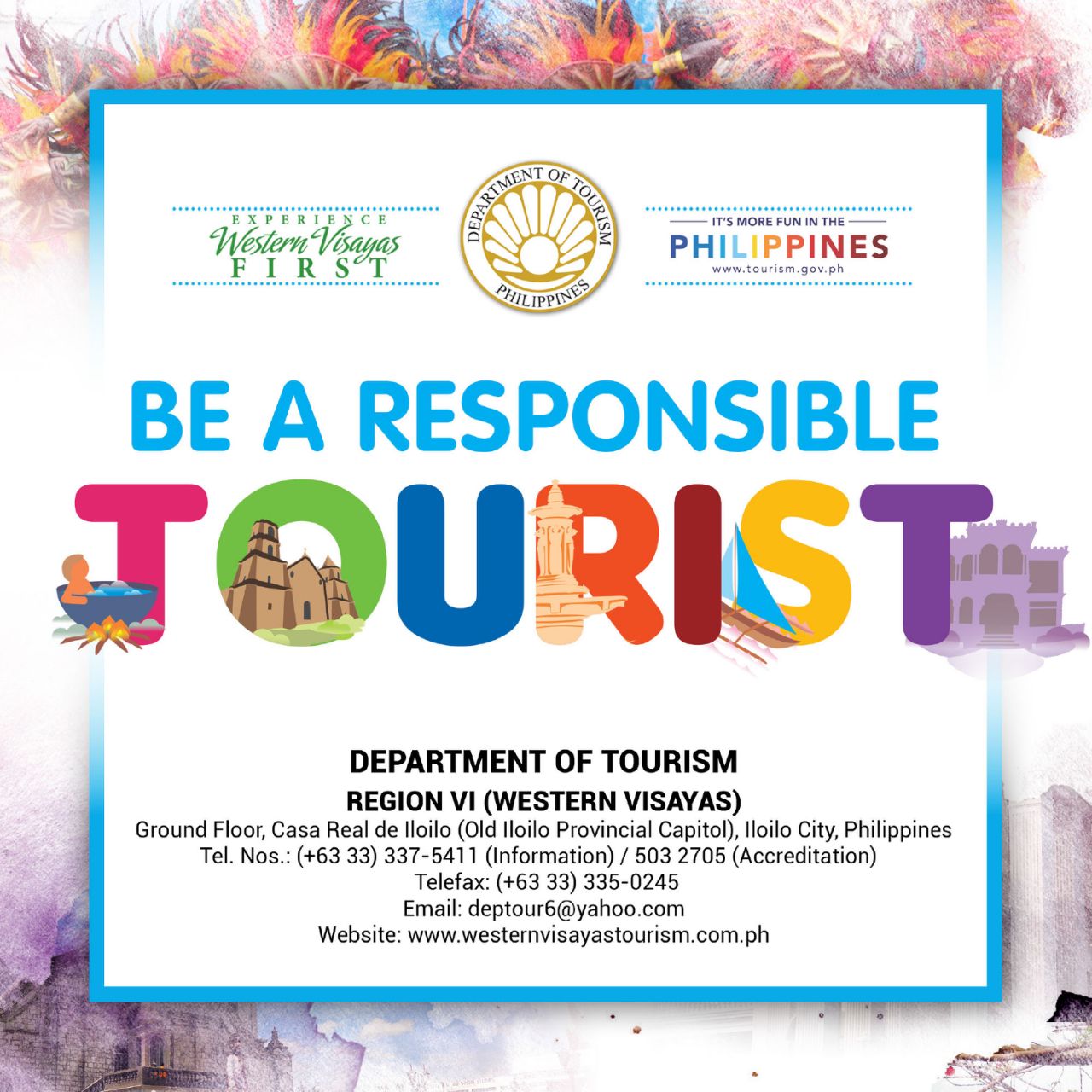 [Speaker Notes: Sustainable tourism development is a long-term process that requires various efforts, determination and collaboration from all sectors of the society. The very reason why efforts have been undertaken to adopt a more strategic and innovative approach in incorporating sustainability and inclusive growth in the National Tourism Development Plan 2016-2022 through MSME Development in Tourism, Gender and Women Empowerment, Cultural Offerings, Environment and Climate Change Adaptation and Risks and Crises Management Programs.]
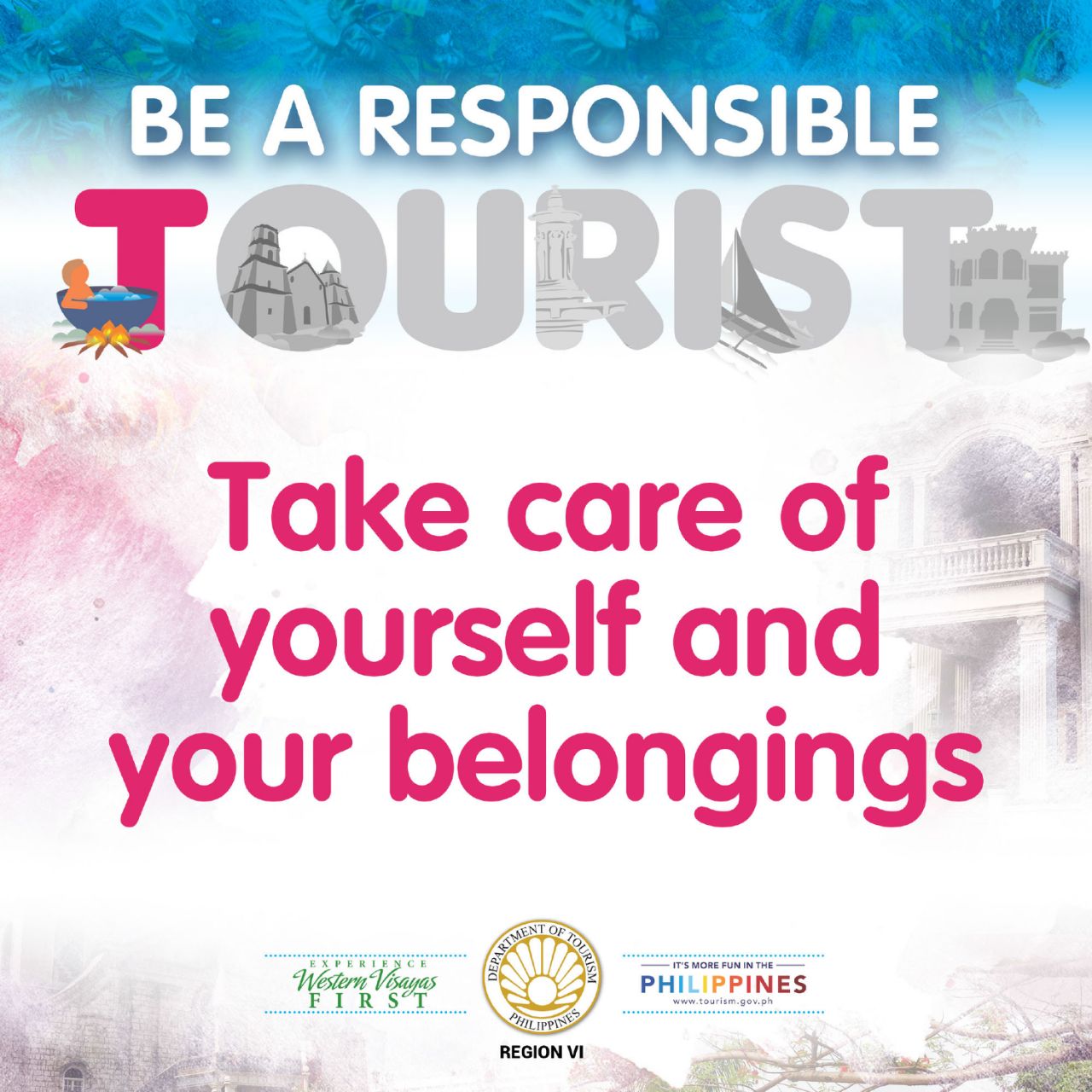 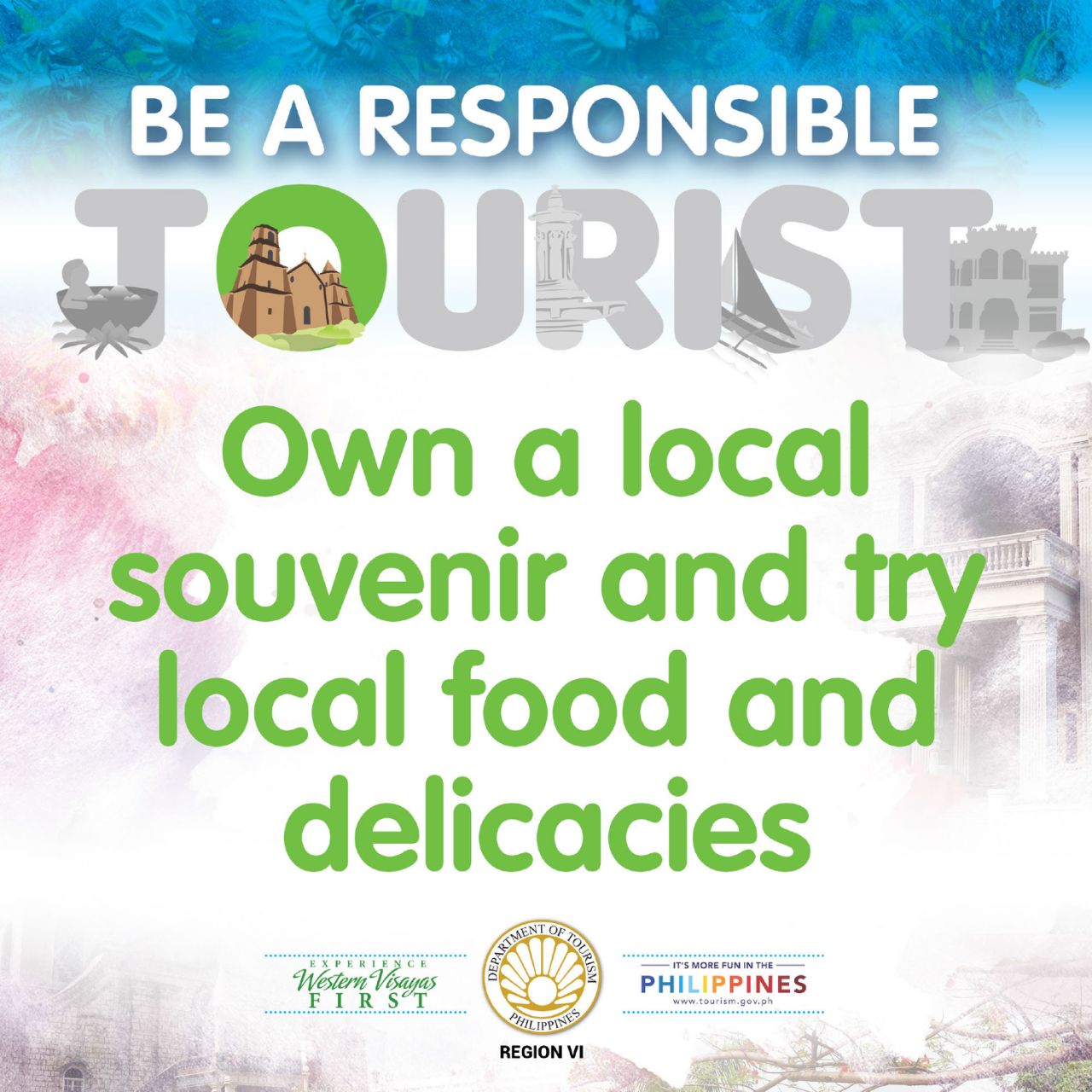 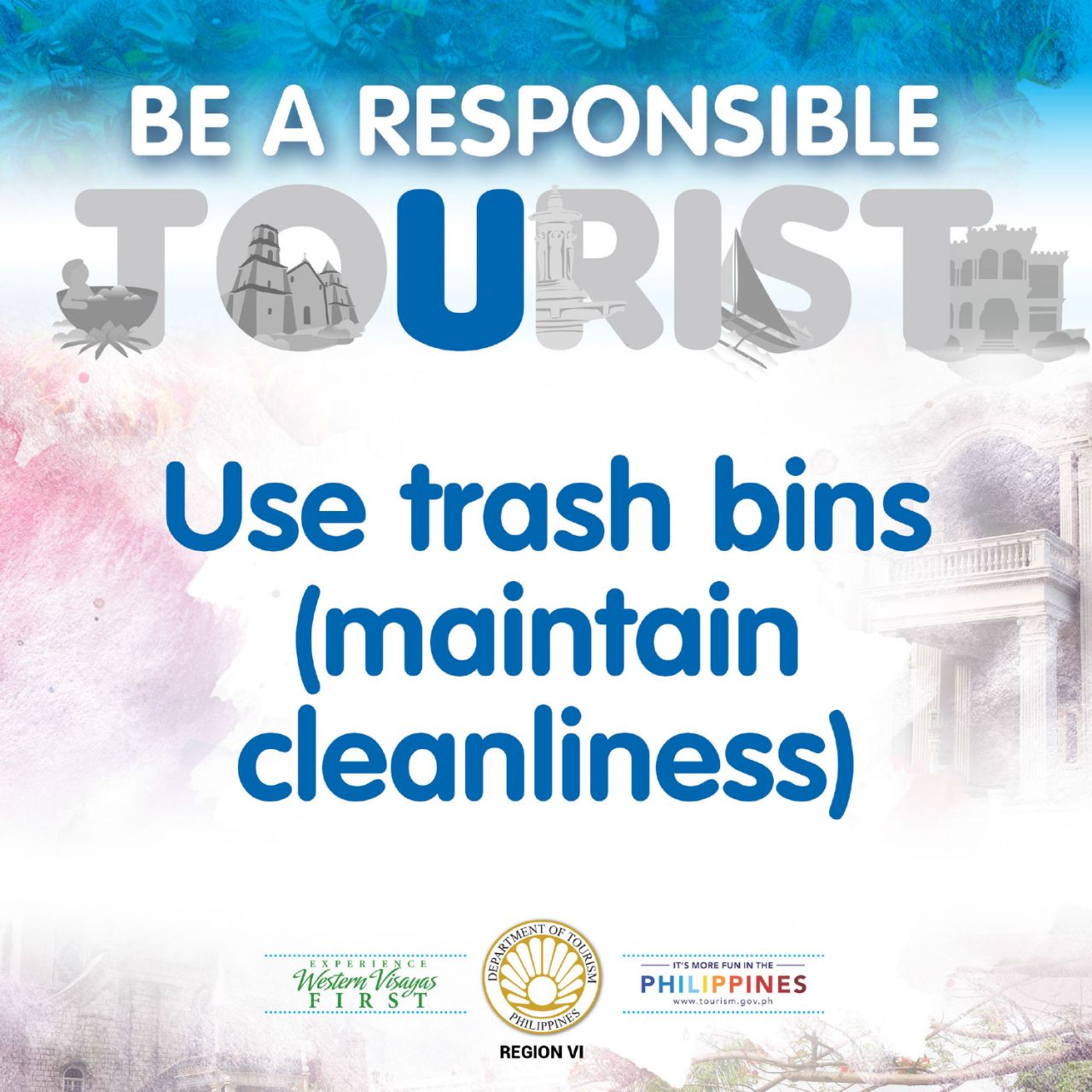 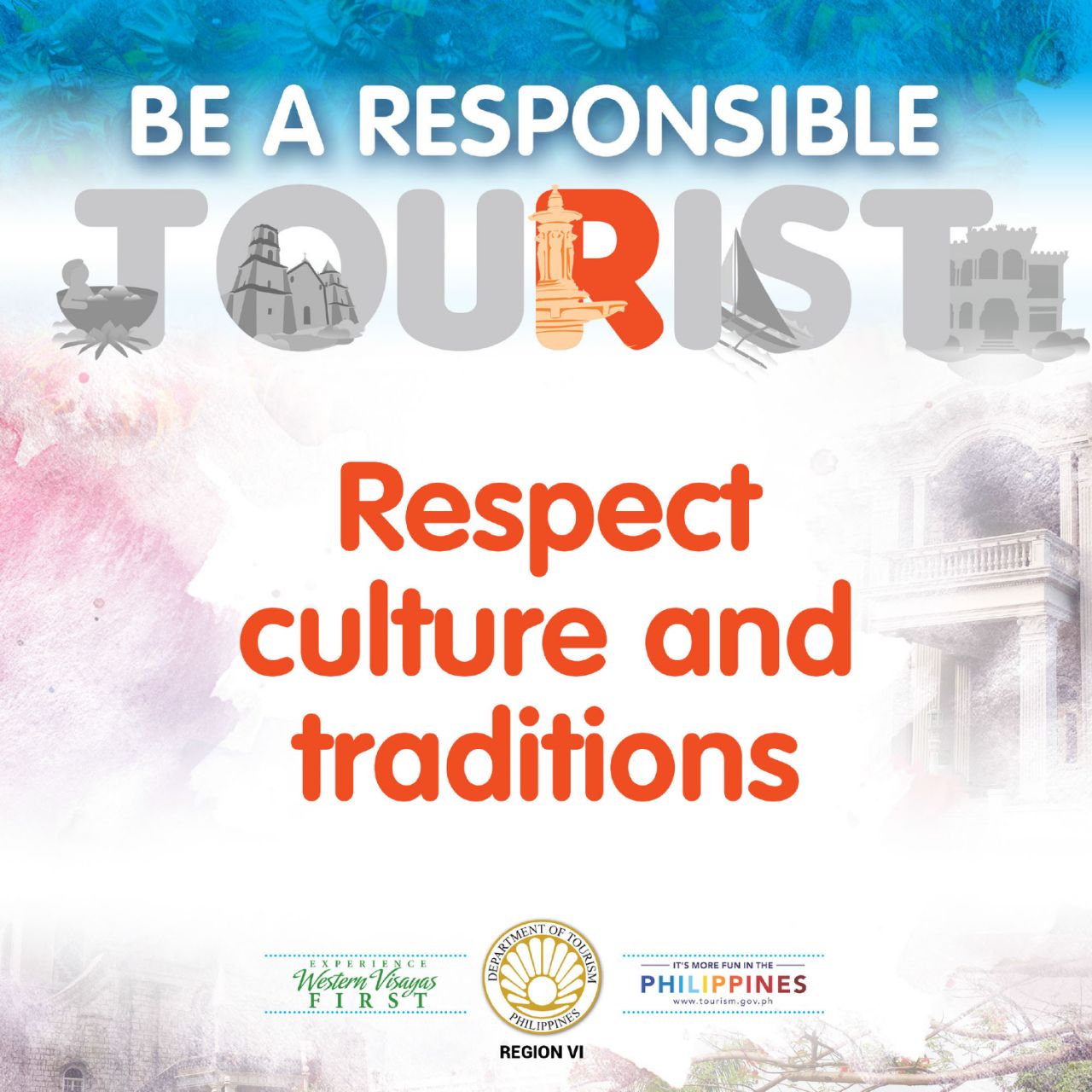 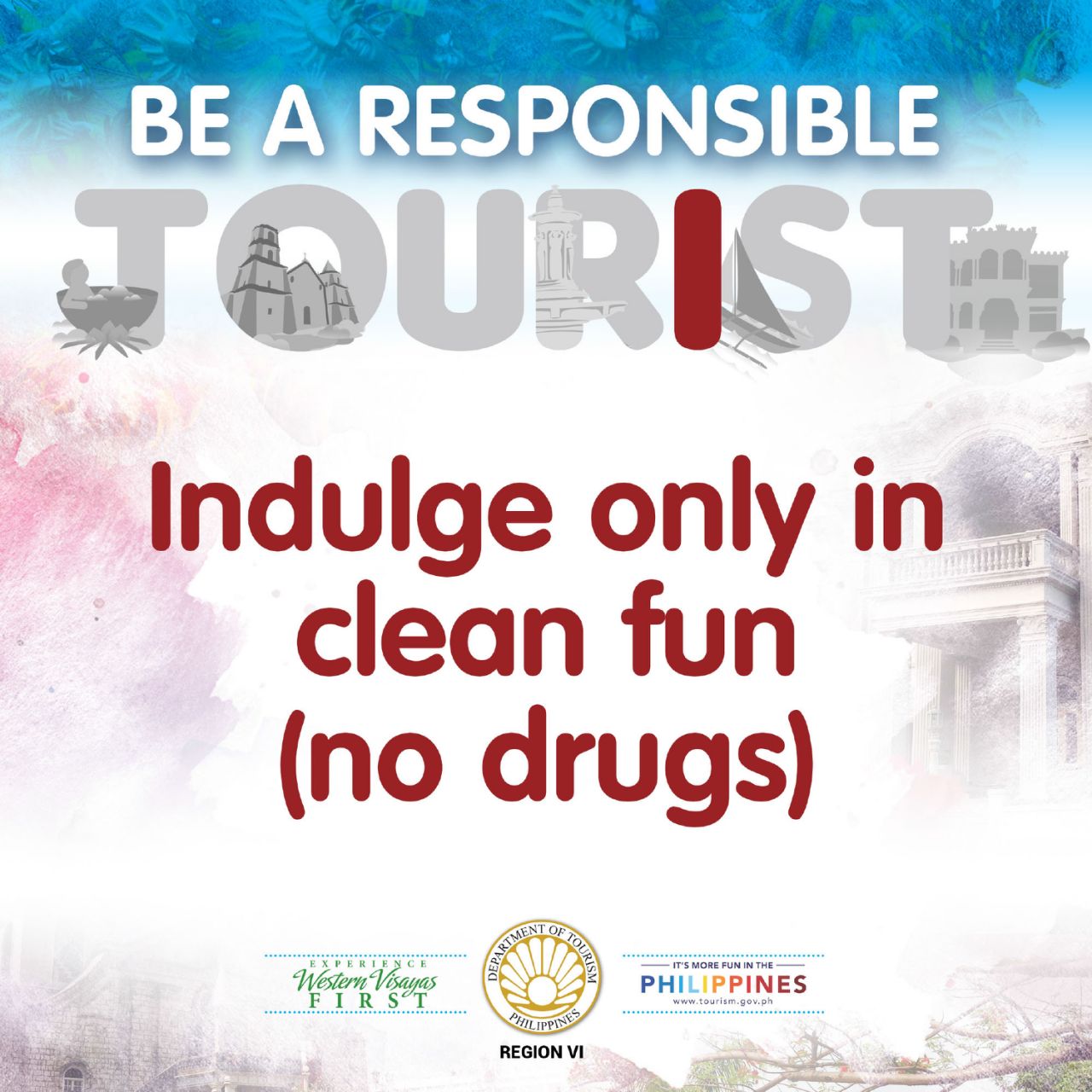 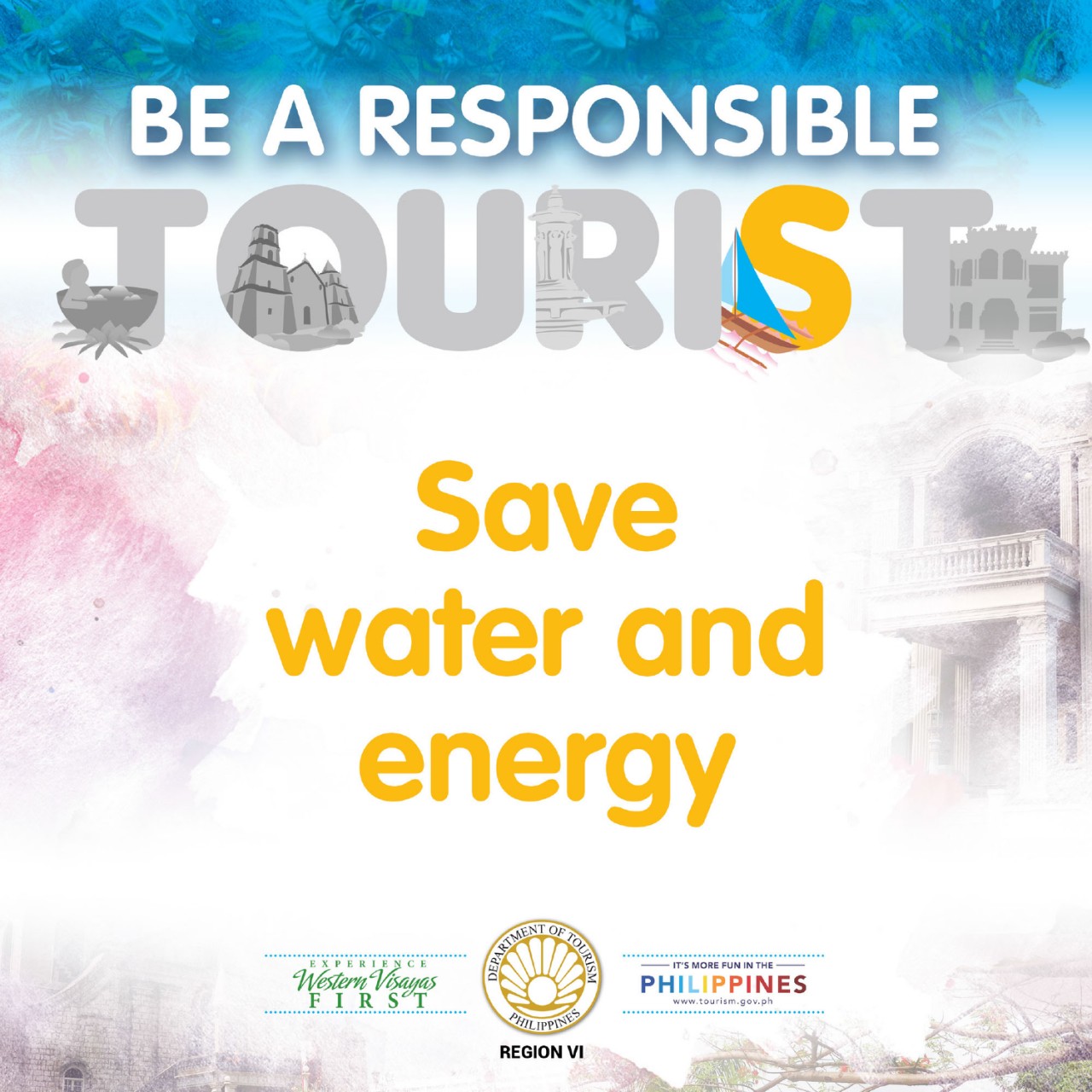 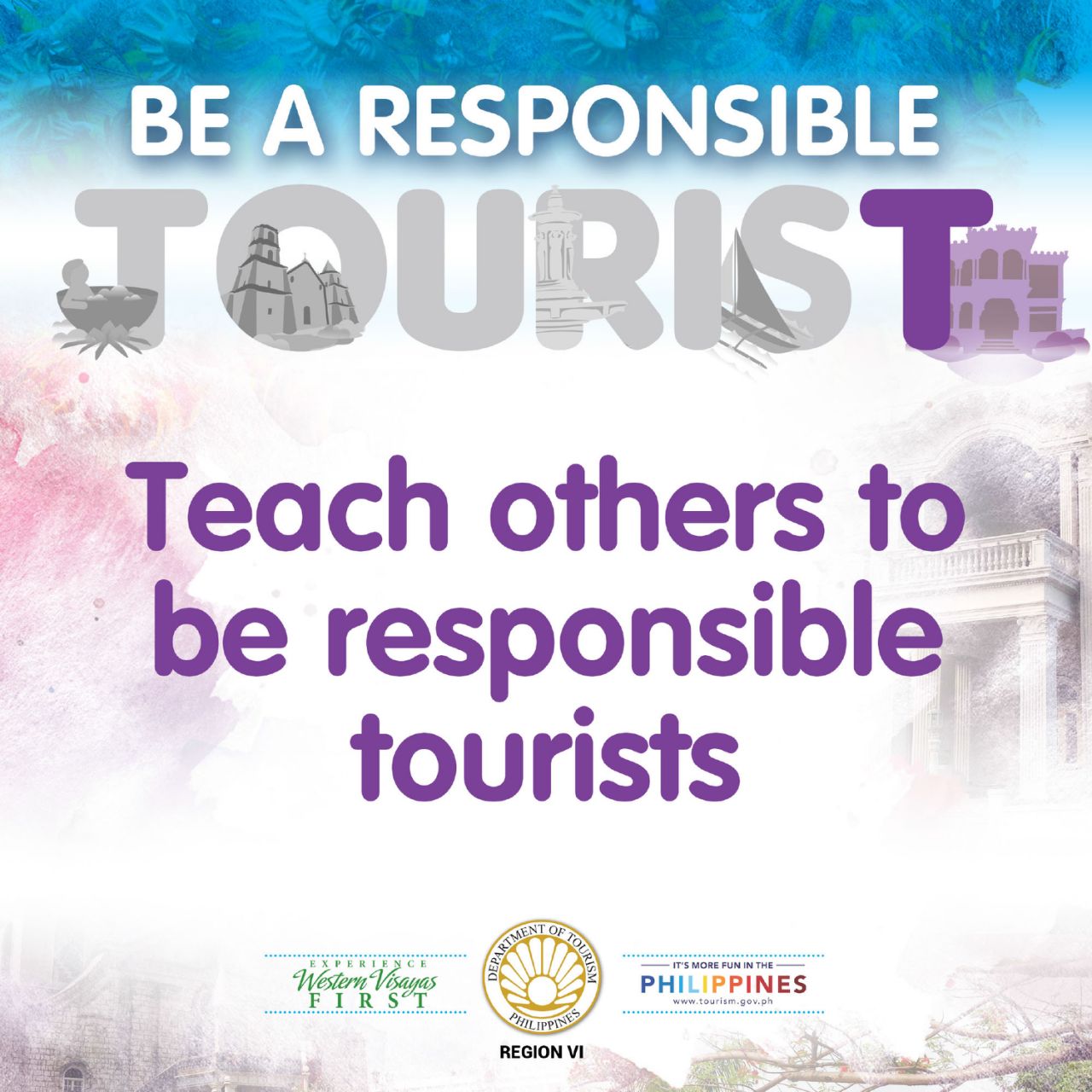 Thank you!
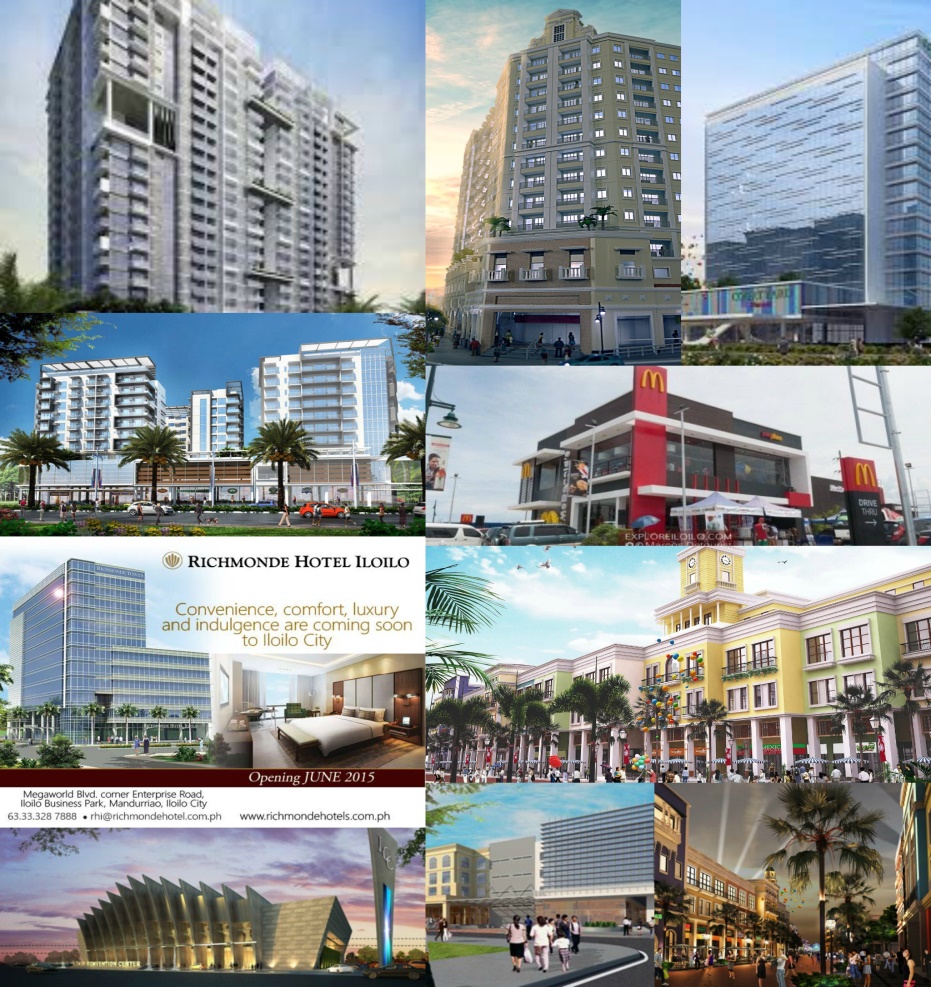 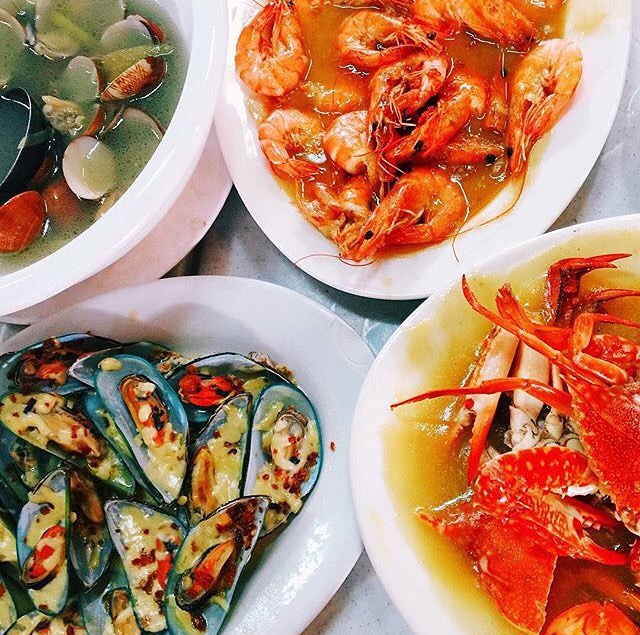 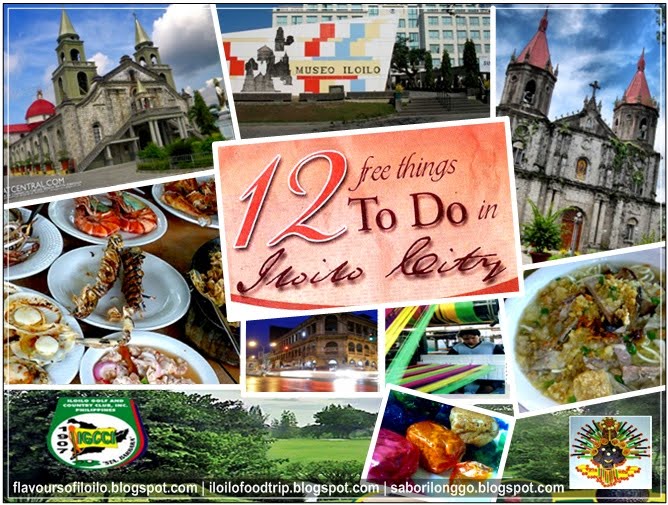 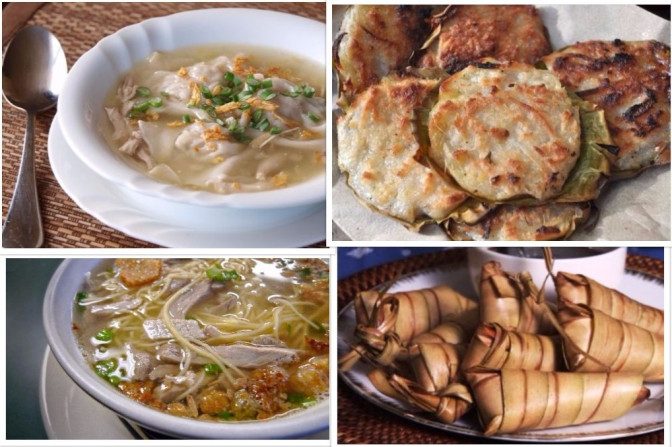 https://fp.brecorder.com/2011/06/201106201203750/
https://www.aboutuganda.com/travel/tourism
https://www.slideshare.net/elladimaiwat/government-and-private-sectors-involved-in-tourism-industry
https://www.lifeasabutterfly.com/private-sector-tourism-planning-development/ (background mo when discussing the role of private sectors)
https://slideplayer.com/slide/5010111/
https://rikachs.wordpress.com/2016/12/19/public-and-private-sector-of-travel-and-tourism/